The Salmonid Population Viability ProjectSeth Wenger, UGA River Basin Center
The Salmonid Population Viability Project Team
Seth Wenger, UGA River Basin Center
Erin Landguth, University of Montana
Helen Neville, Dan Dauwalter, Robin Bjork and Kurt Fesenmyer, Trout Unlimited
Jason Dunham, Nate Chelgren, USGS
Dan Isaak, Charlie Luce & Zach Holden, USFS Rocky Mountain Research Station
Mary Peacock, University of Nevada-Reno
Joe Glassy, Lupine Logic, Inc.
Doug Peterson, US Fish & Wildlife Service
Partners / End Users
Trout Unlimited
US Fish and Wildlife Service
US Forest Service
Bureau of Land Management
Seattle City Light
Nevada Dept of Wildlife
California Dept of Fish and Wildlife
Utah Division of Wildlife Resources
The motivation: better conservation planning
Population-level assessment– how “healthy” is each population?
Taxon-level assessment– scaling up population-level data; incorporating representation, resiliency, redundancy.
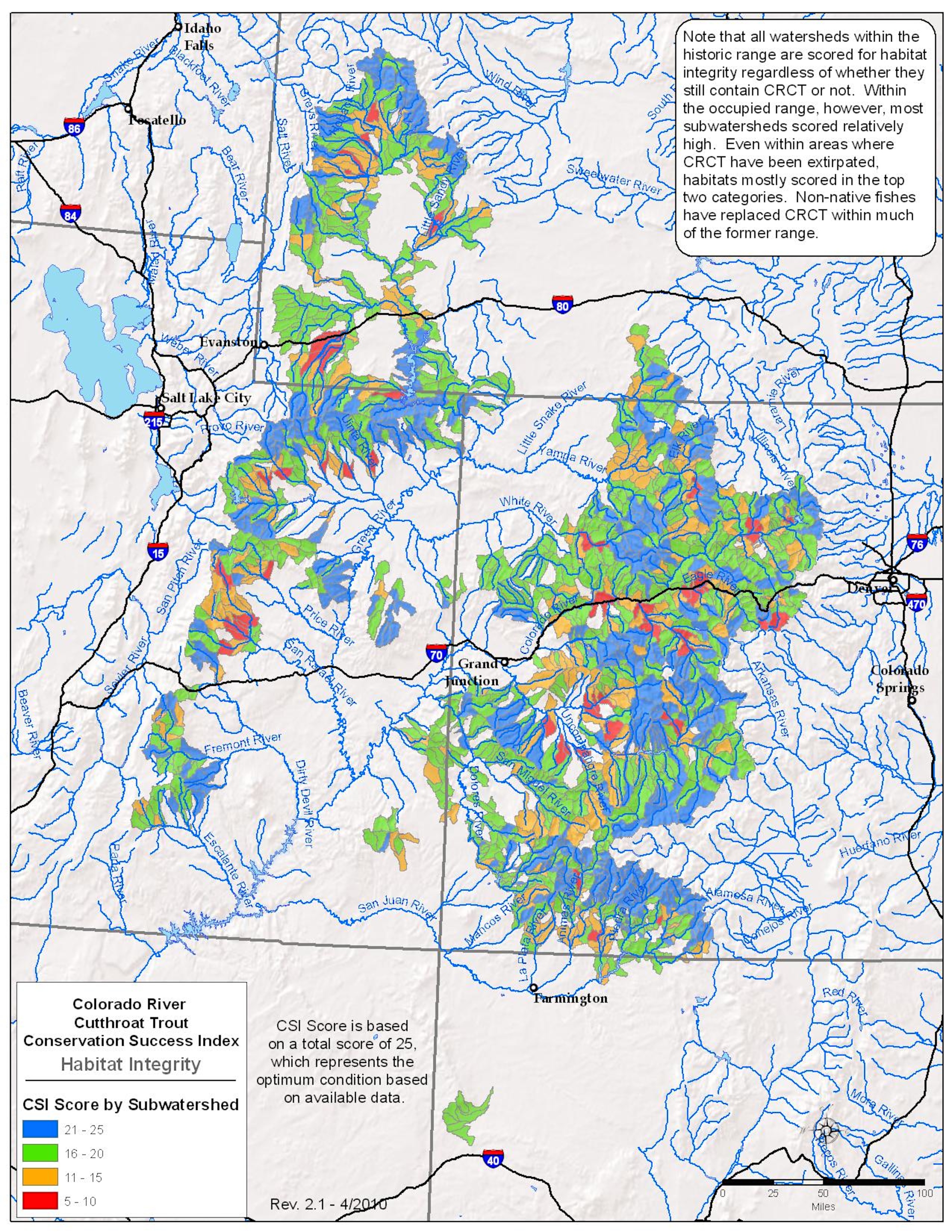 Part of Trout Unlimited’s ConservationSuccess Index for Colorado cutthroat trout.
Trout Unlimited’s Conservation Success Index
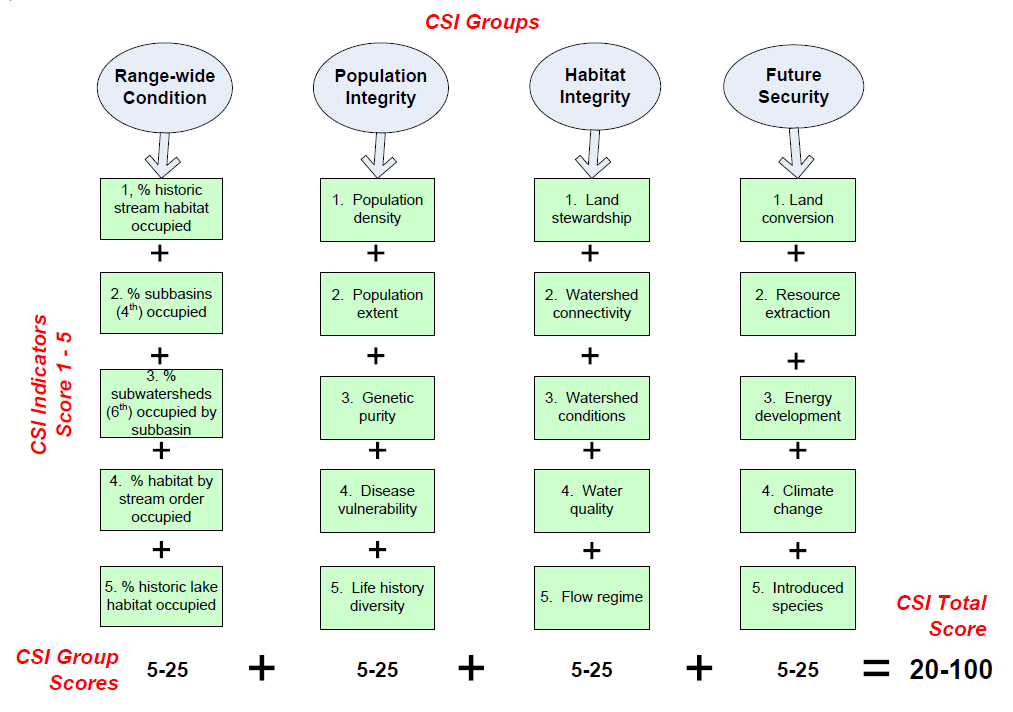 Population Viability Analysis
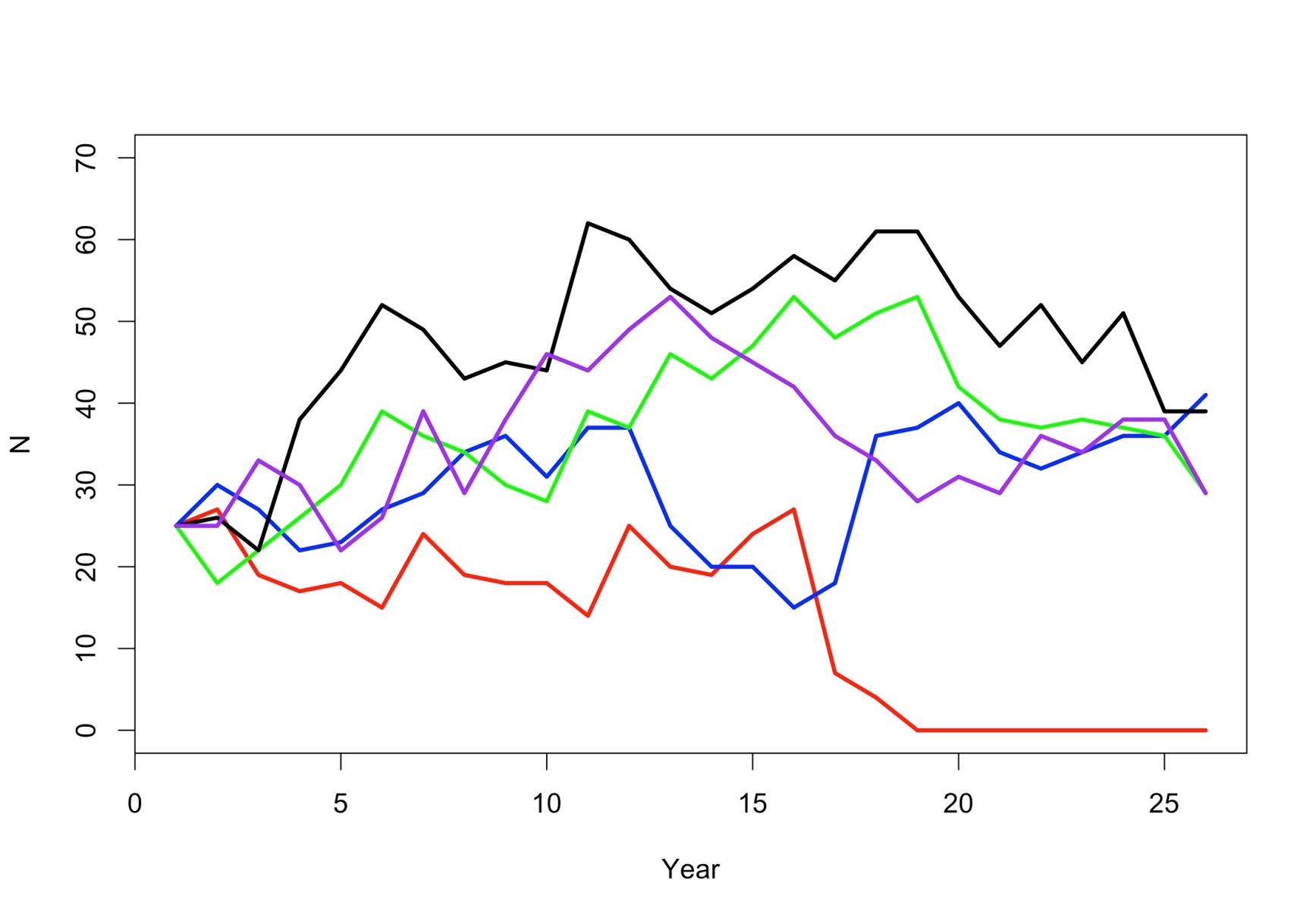 Why aren’t we using PVA more?
Data-intensive– 7-10 years of consecutive abundance estimates are the minimum for each population.
Each population is modeled separately. Limited options for extrapolation. 
Alternative modeling approaches (e.g., RAMAS) require parameters that must be estimated from literature values– make limited use of field data.
Lots of fish data exist
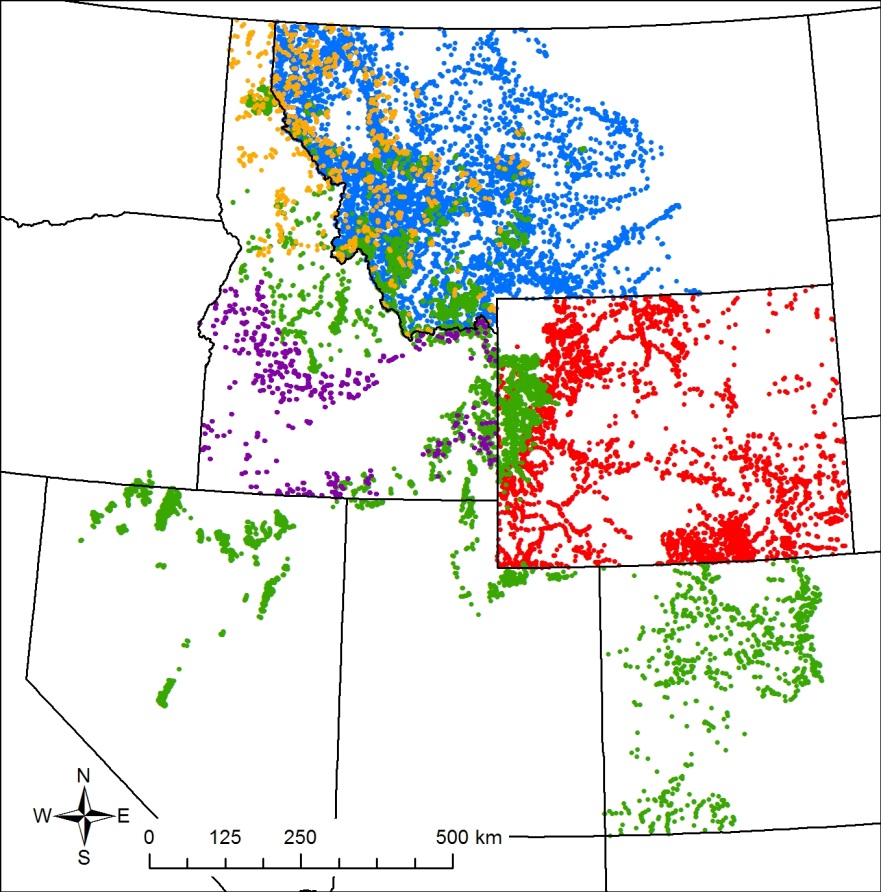 Some of the existing fish collection sites in the Rocky Mountain West. We are organizing subsets of these data as part of this project.
Alternatives: niche modeling
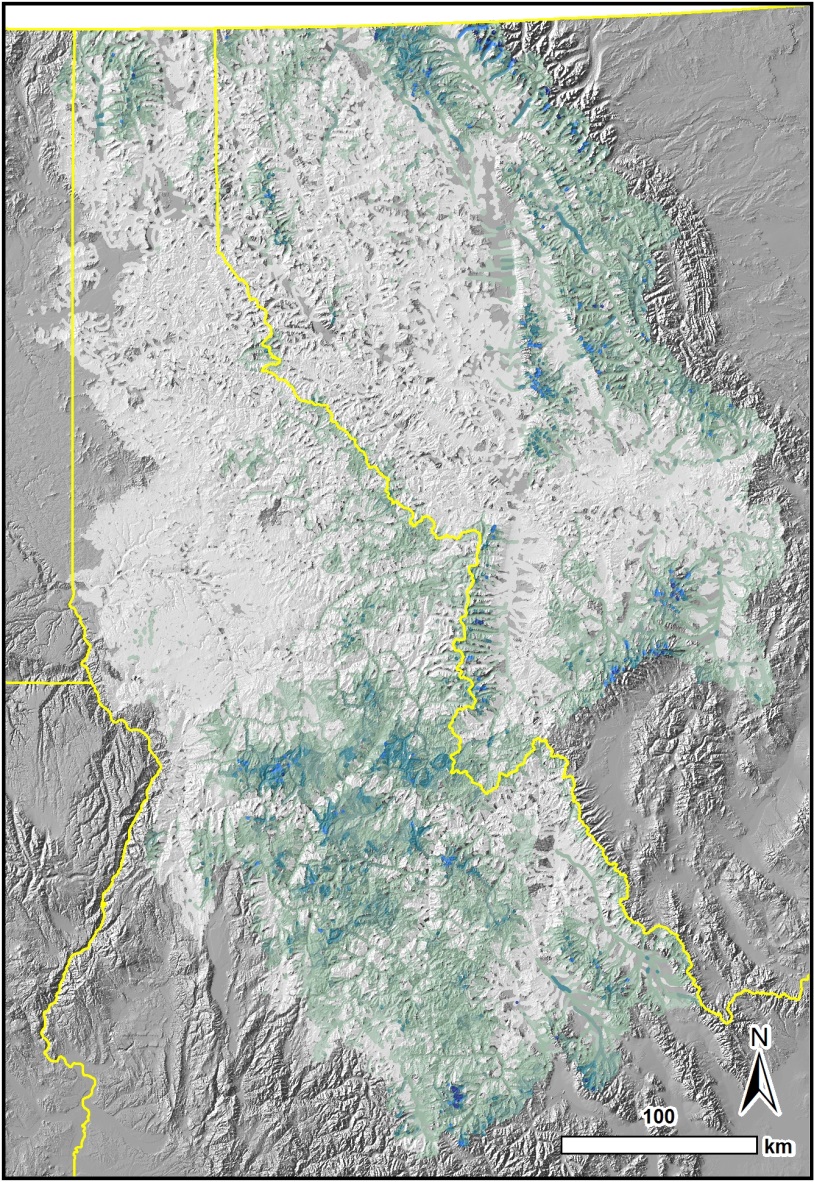 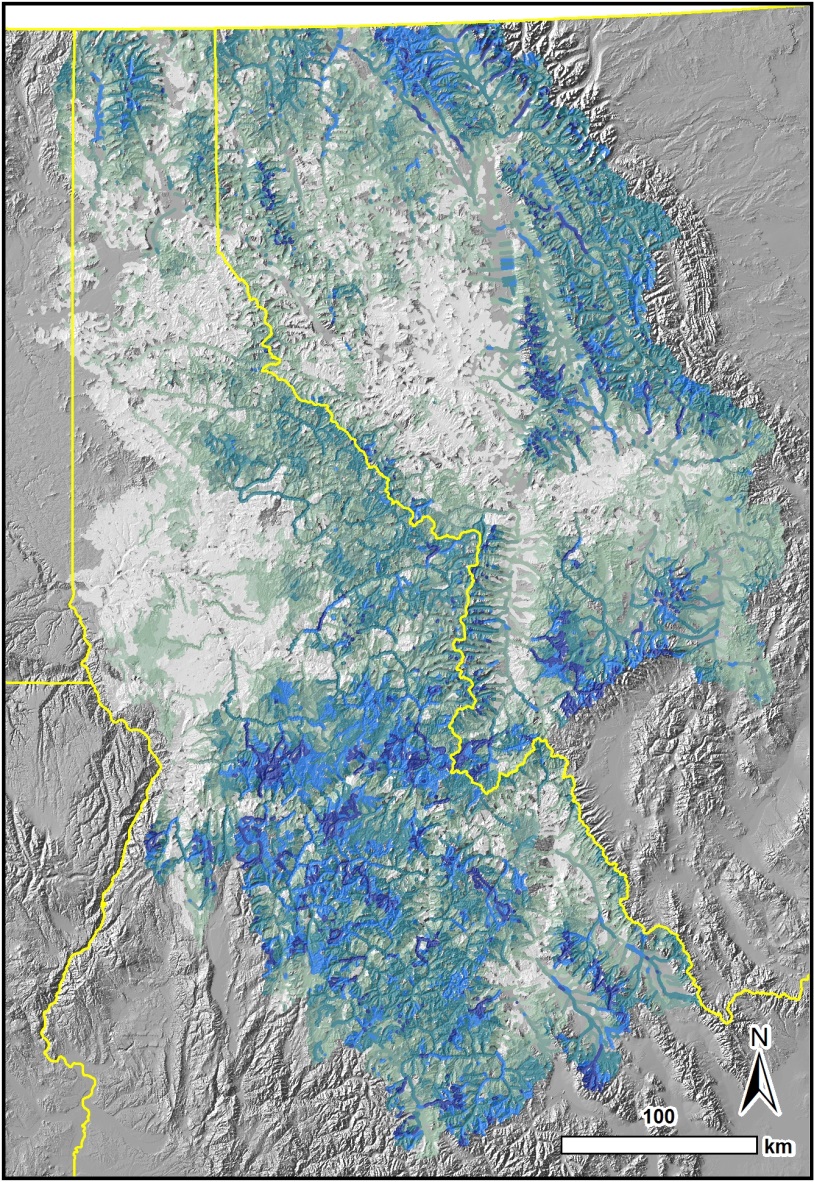 What we’re doing
Developing two new, complementary methods of population viability analysis.
Method 1: STPVM, a spatio-temporal statistical population viability model. Best suited to isolated populations. 
Method 2: CDmetaPOP, an individual-based model that can predict both demographic and genetic viability. Best suited to connected populations (metapopulations).
STPVM- core model
Growth Rate
Environmental variability
Population Now (known)
Population Last Year (known)
Carrying Capacity
Carrying capacity varies in space– it’s habitat size and quality.
Environmental variability varies in space and time– it’s climate/weather related variables, like temperature and flow.
[Speaker Notes: A statistical model based on the classical density-dependent Ricker model, with three main parameters: carrying capacity, growth rate, and temporal variability.
Carrying capacity and growth rate are modeled as functions of spatial covariates that describe habitat size and quality. These are derived in part from remotely sensed data.
Temporal variability is modeled as a function of spatio-temporally fluctuating variables, such as temperature and flow. These are also derived in large part from remotely sensed data]
STPVM, cont’d
Models are fit using actual observations of organisms. 
Information is “borrowed” across many observations in space and time.
This allows us to make estimates in locations with limited or no data, with realistic uncertainties.
P1
P3
P2
P4
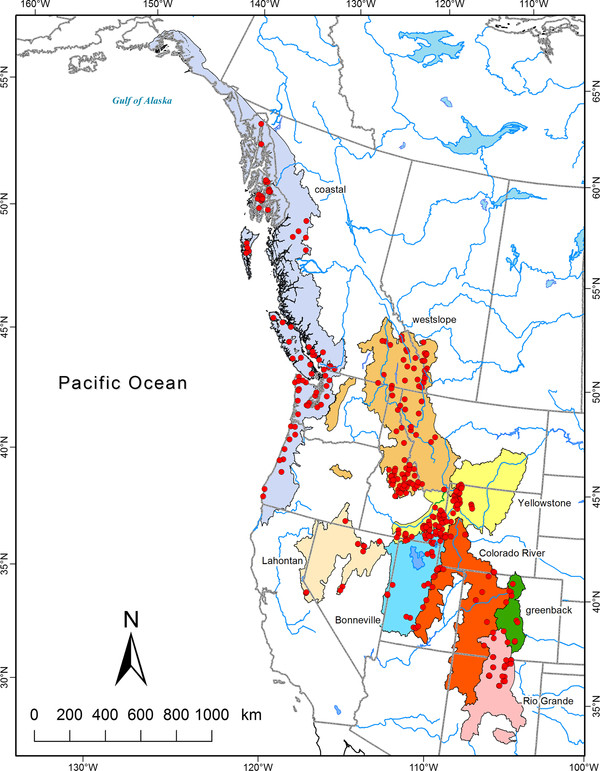 Pilot analysis: cutthroat trout
Pilot analysis: Lahontan cutthroat trout
Federally threatened under the ESA.
Exists mainly in isolated populations
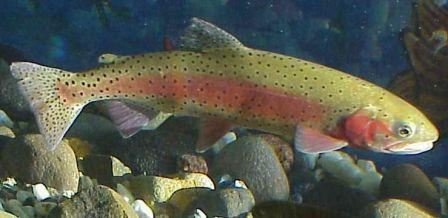 Side story: Pyramid Lake Lahontan cutthroat
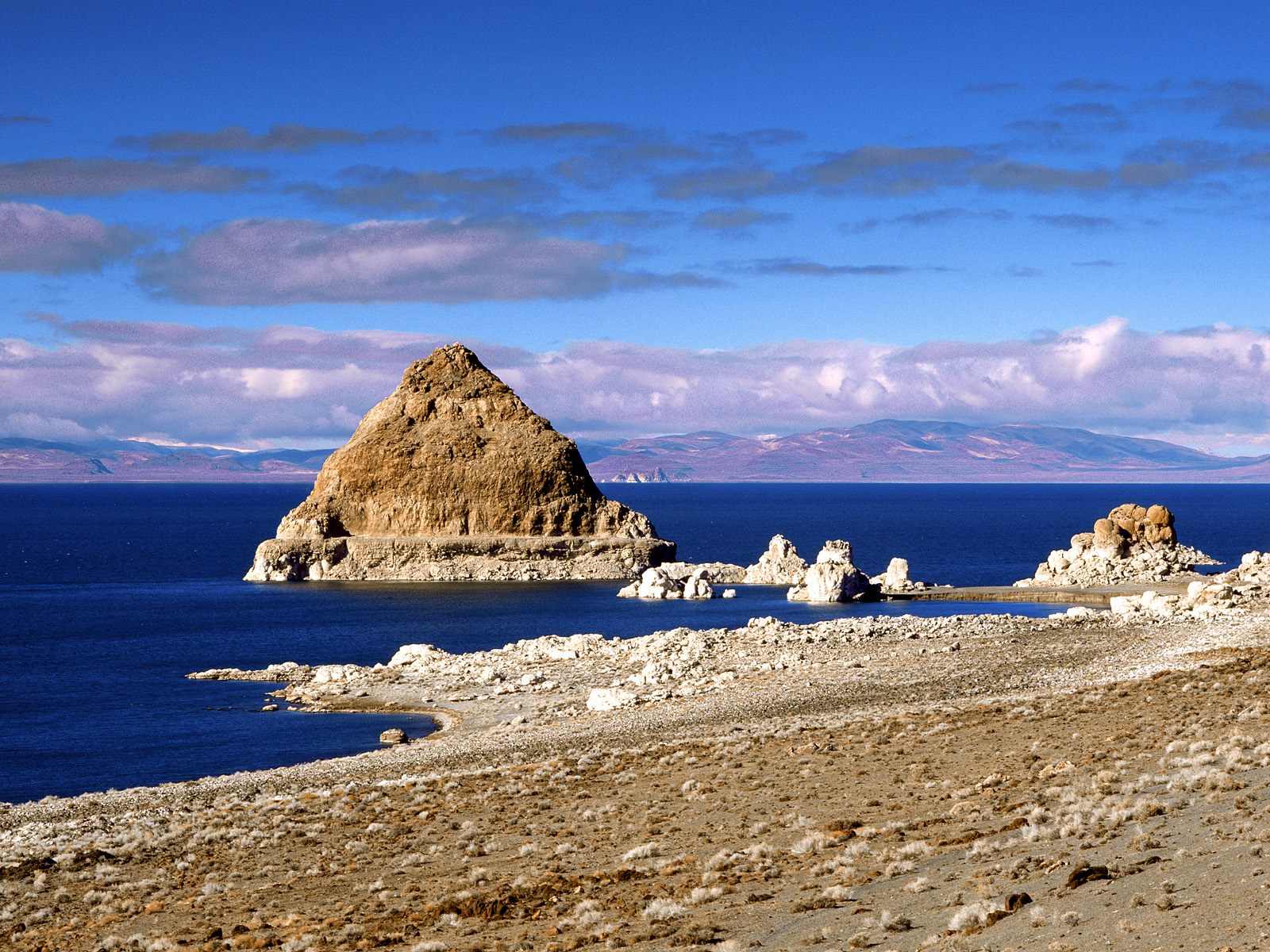 Side story: Pyramid Lake Lahontan cutthroat
The “salmon trout” of Pyramid Lake
Up to 60 lbs (a giant rainbow trout is 30lbs)
Declared extinct in the 40s
Replaced with other Lahontan strains, but they never grew more than 10 lbs
Side story: Pyramid Lake Lahontan cutthroat
The “salmon trout” of Pyramid Lake
Up to 60 lbs (a giant rainbow trout is 30lbs)
Declared extinct in the 40s
Replaced with other Lahontan strains, but they never grew more than 10 lbs
The Lahontan strain was “rediscovered” in a small stream in Eastern Nevada
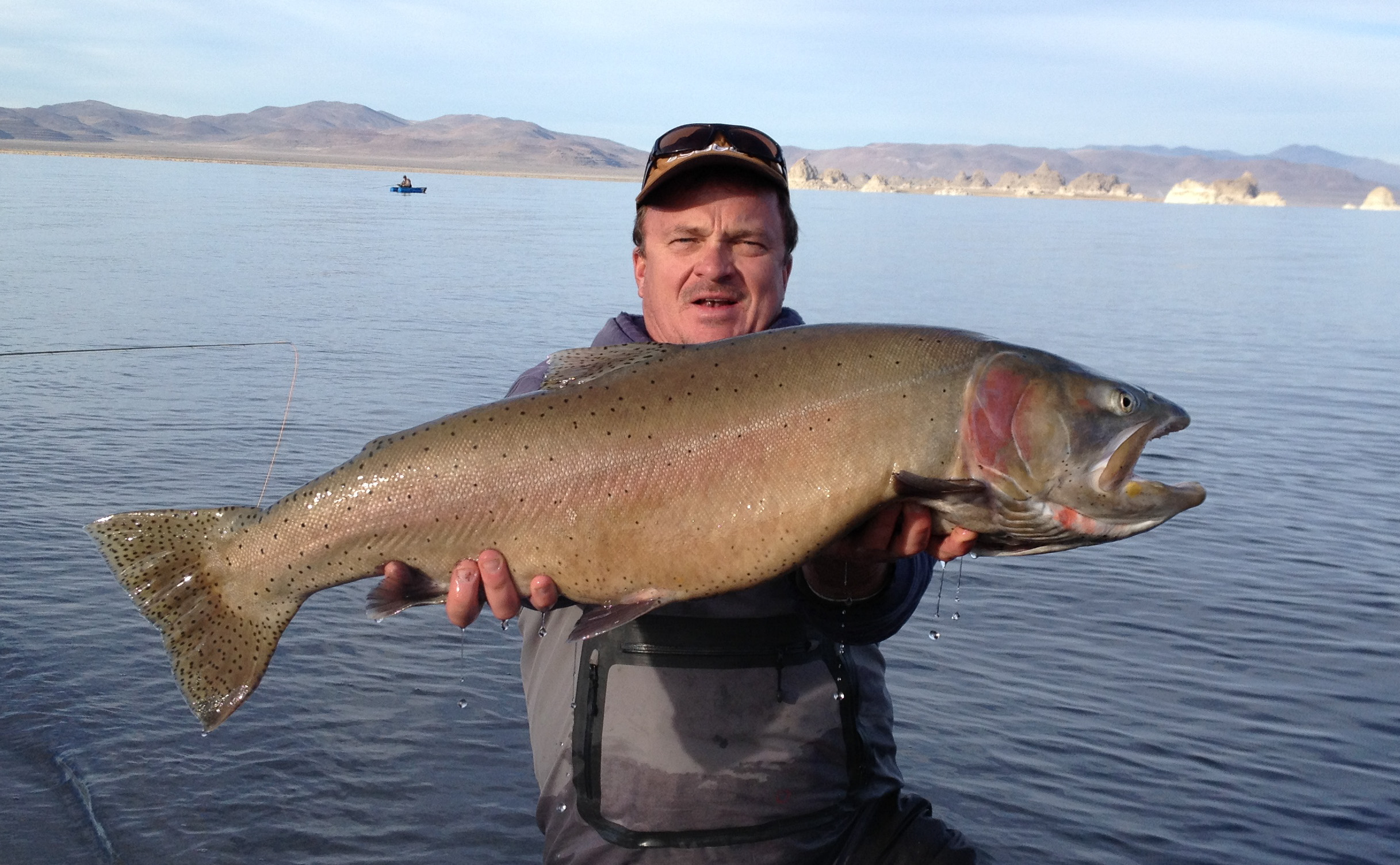 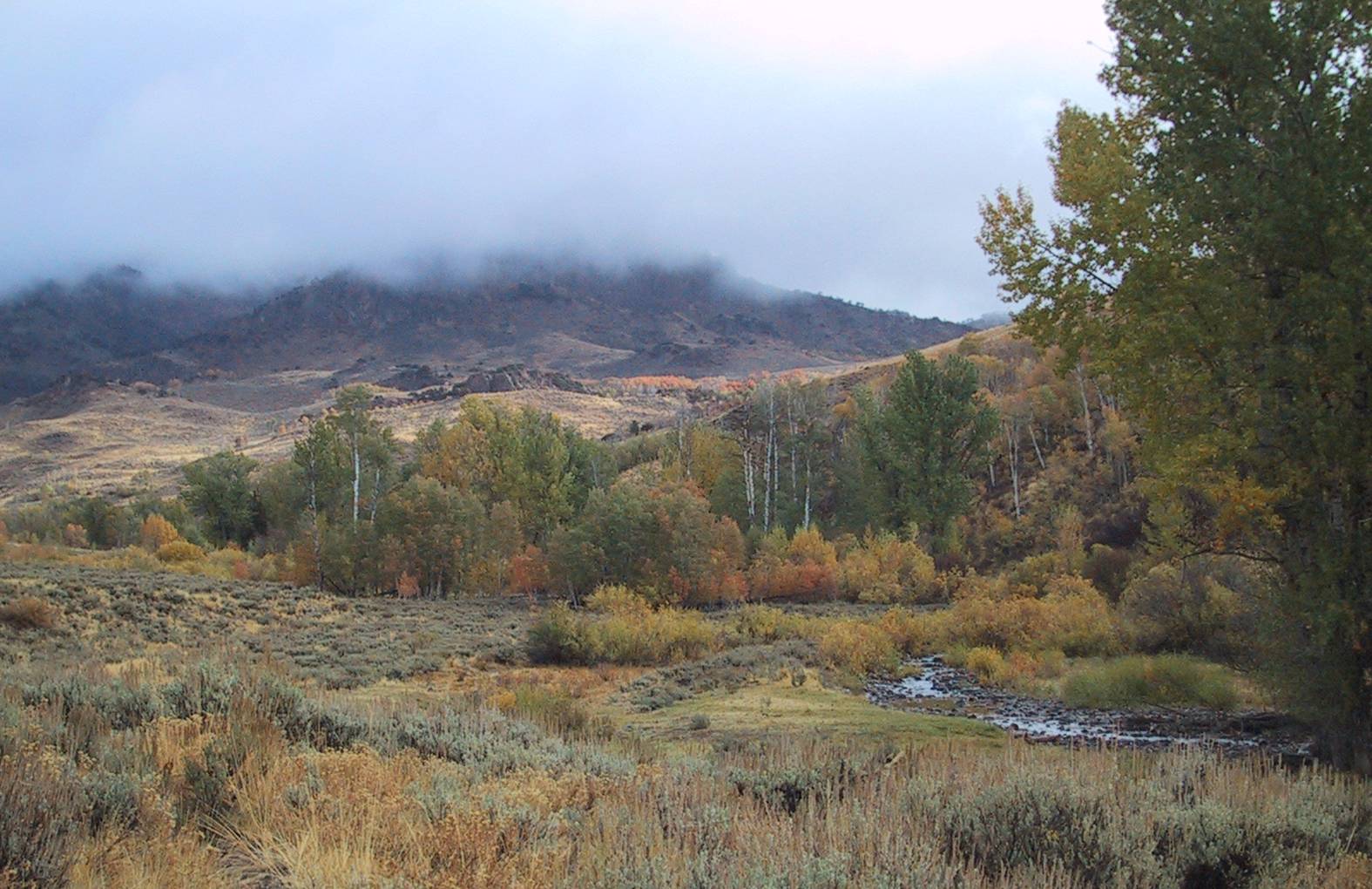 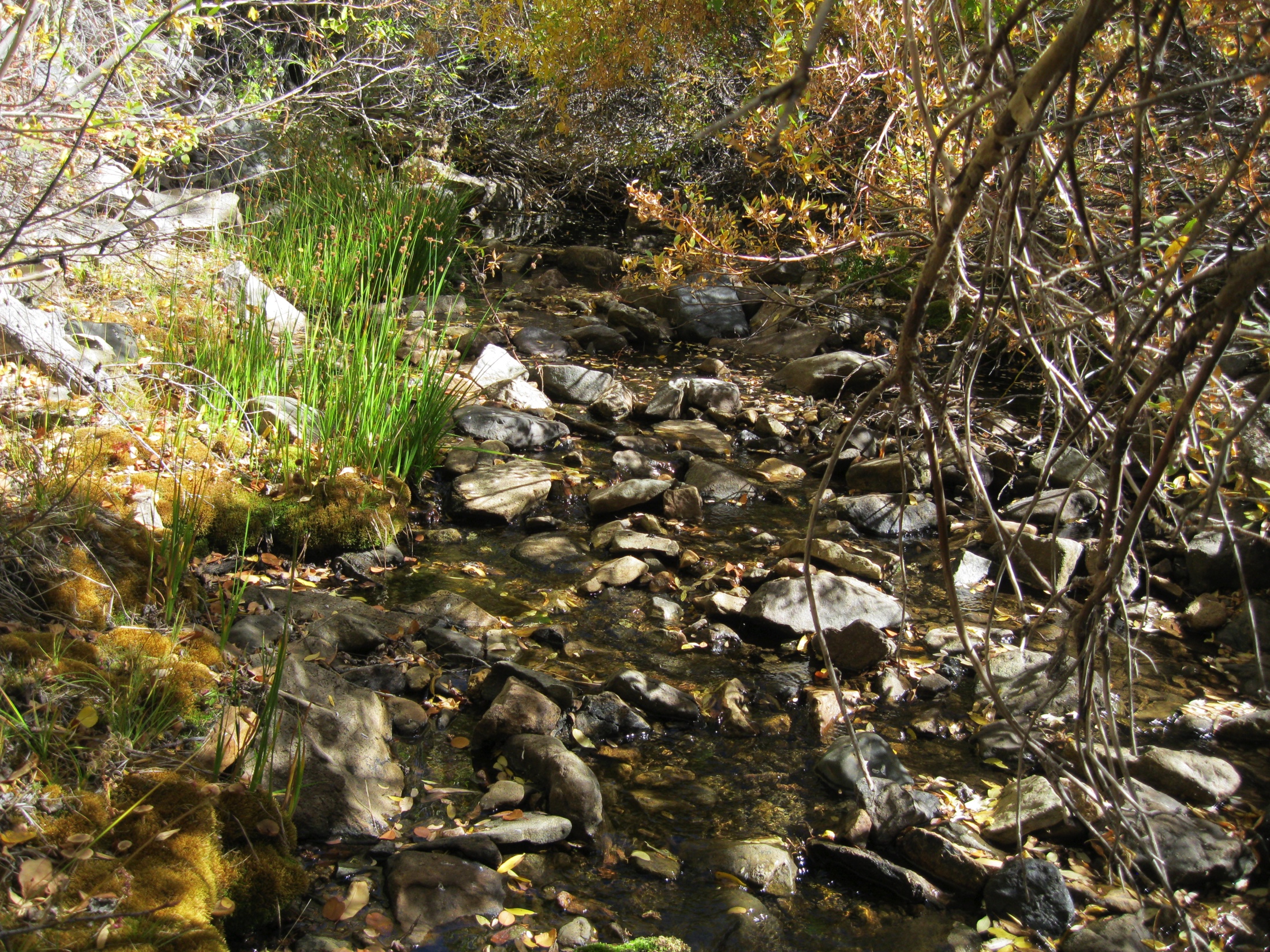 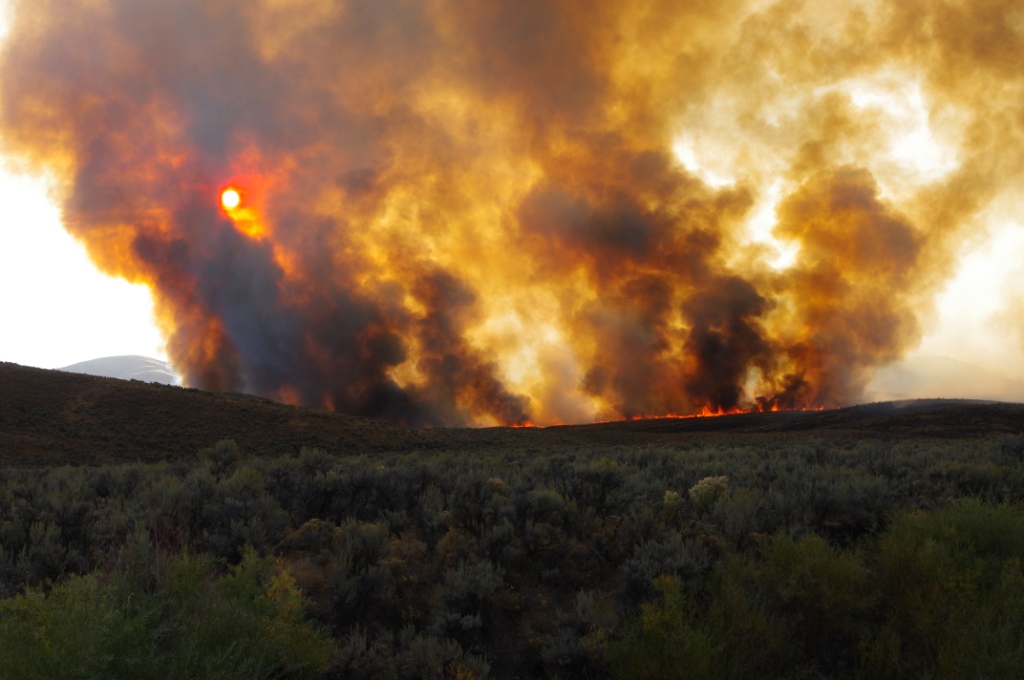 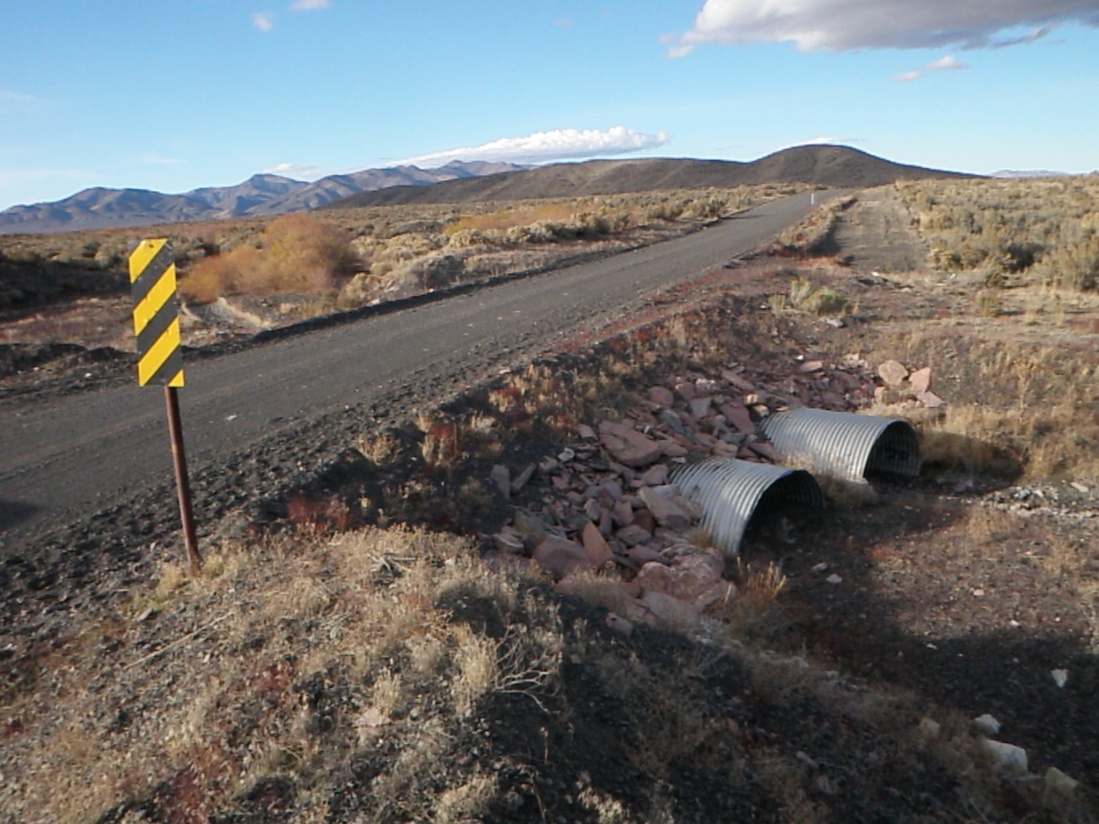 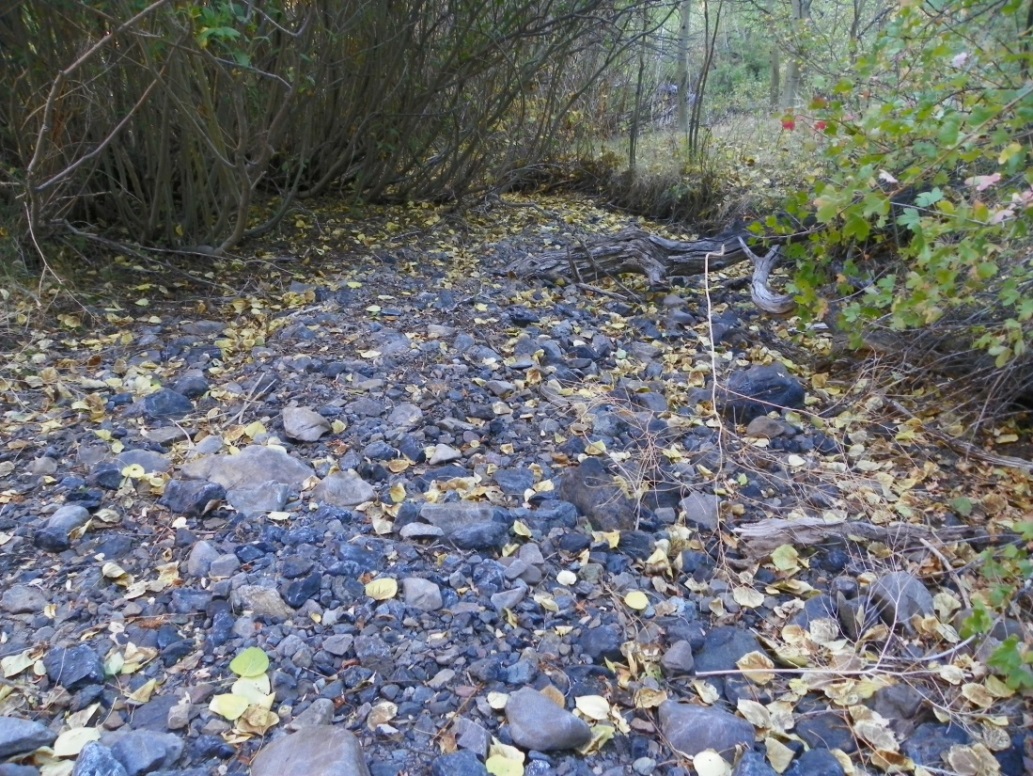 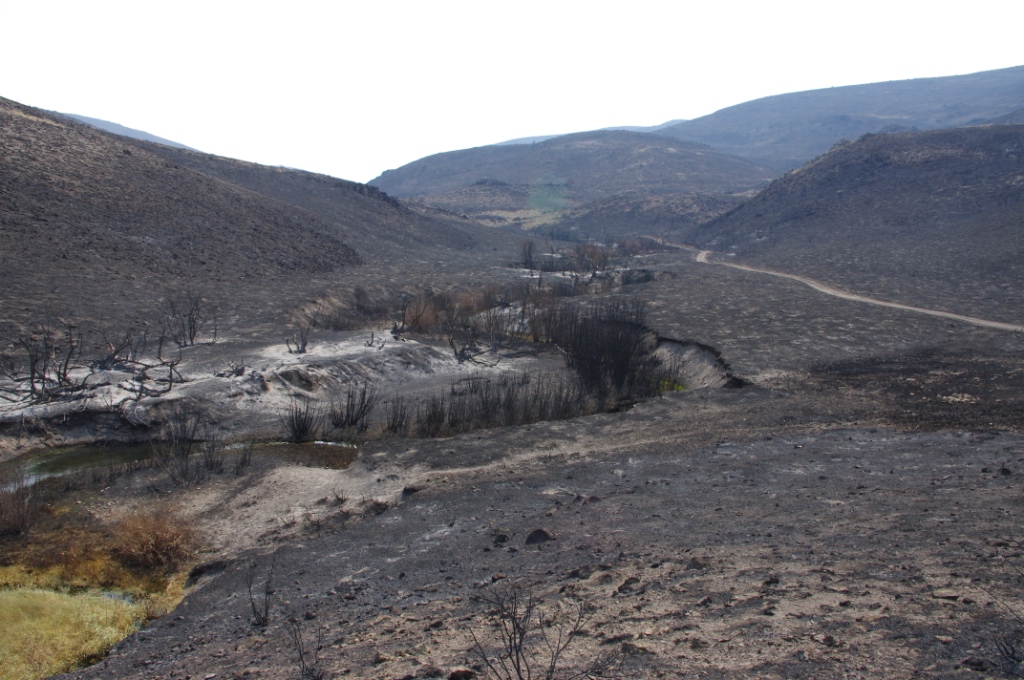 Building the fish database
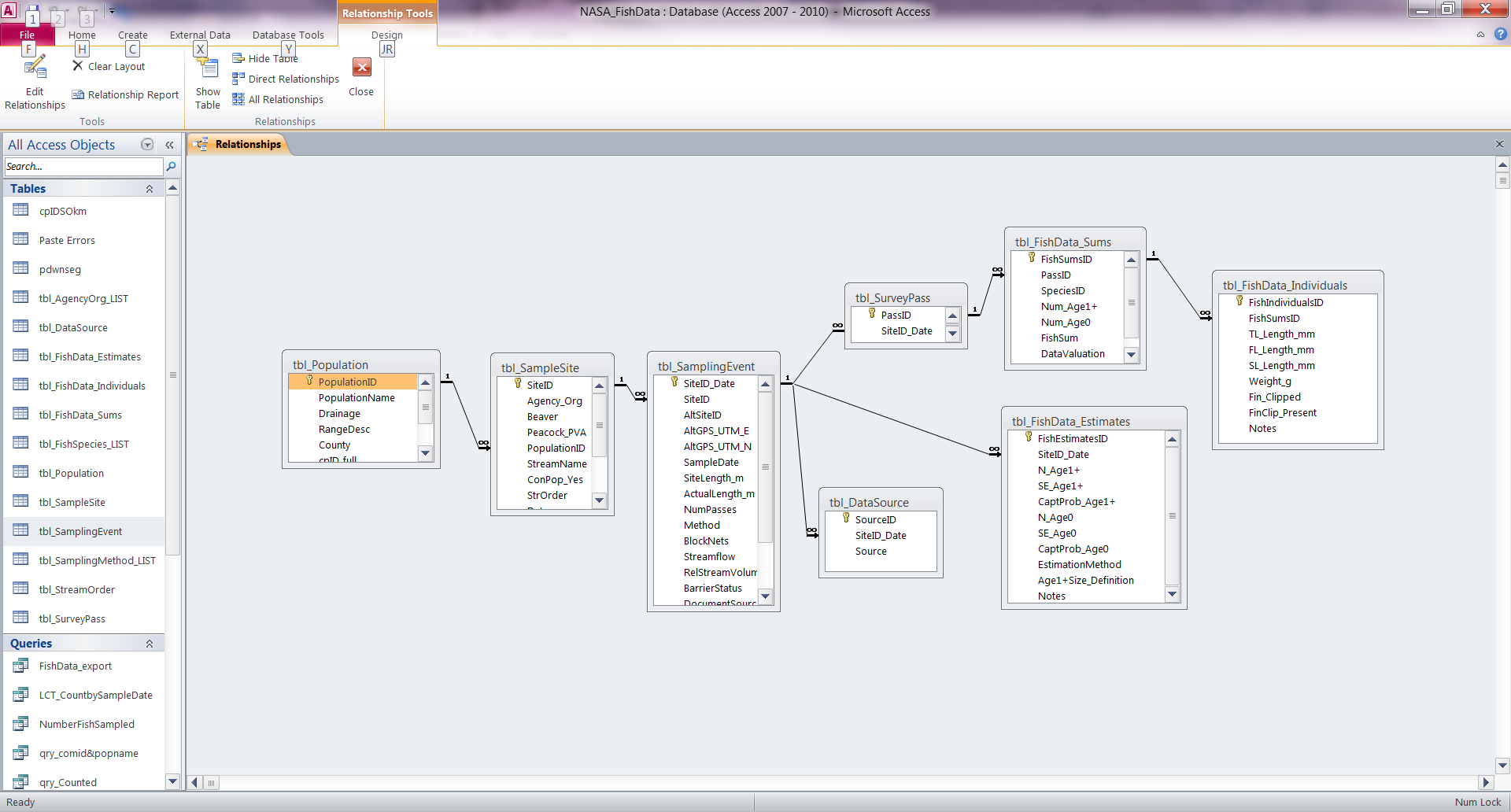 Fish data organization
Fish data organization
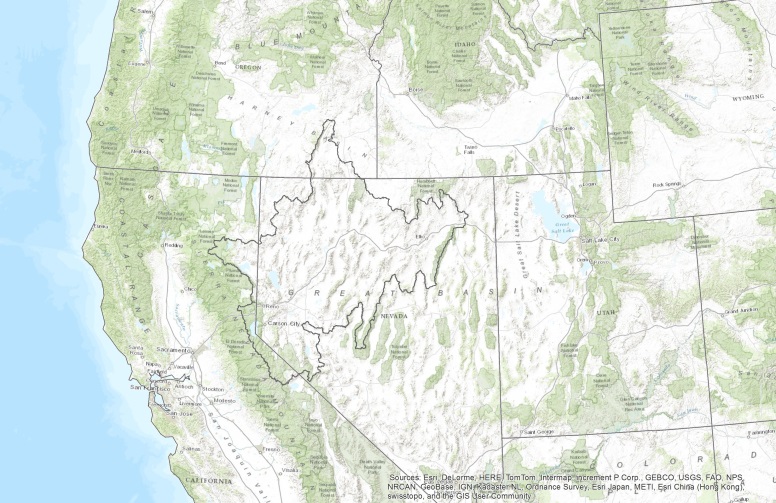 OREGON
IDAHO
CALIFORNIA
NEVADA
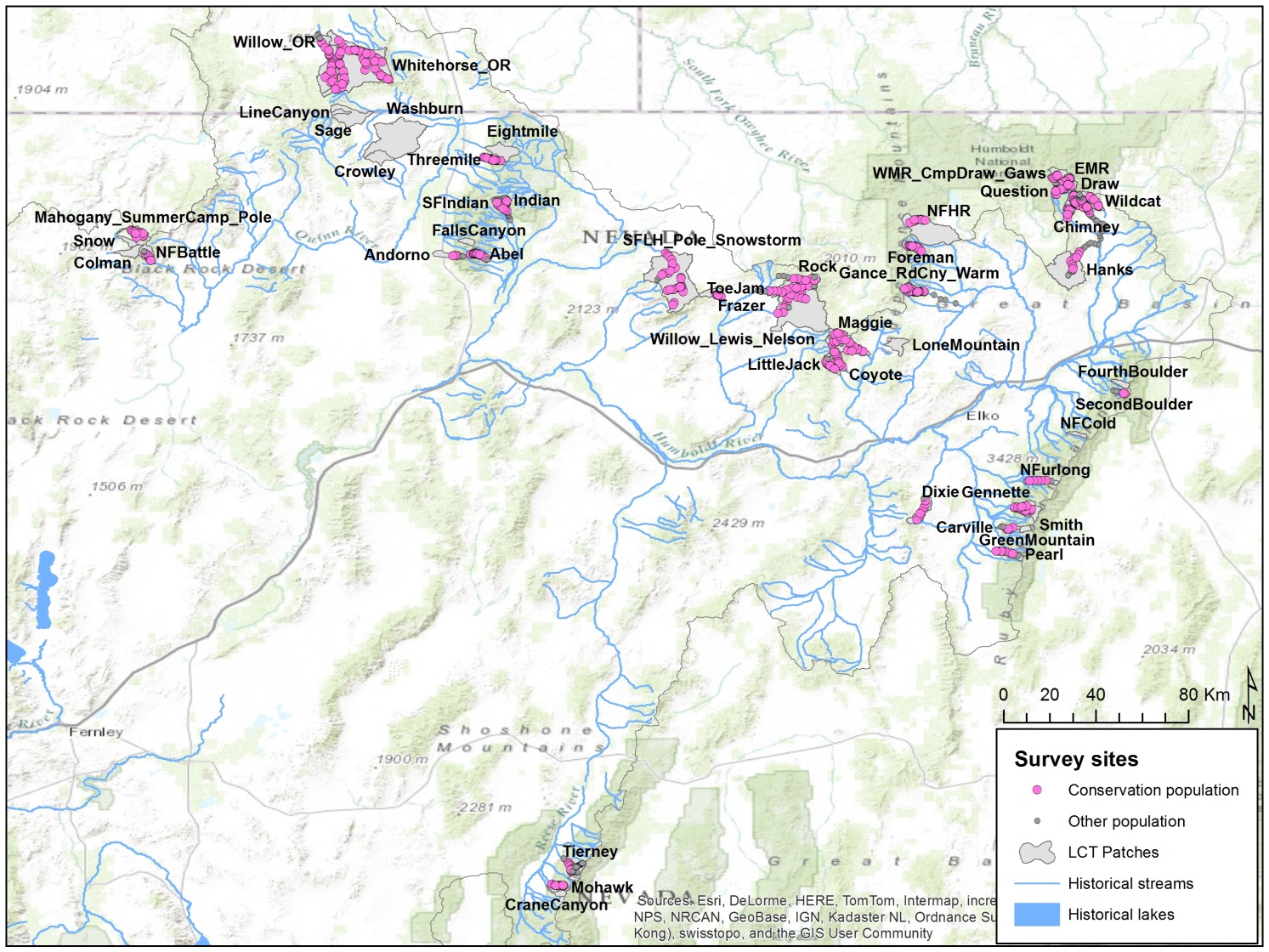 52 populations of Lahontan cutthroat trout (LCT) with 852 sampling sites, 2,547 sampling events, and 23,757 individual fish collected.
From counts to population estimates
Raw data: counts of fish in individual passes
Required: full population estimate for each year
We have developed an observation model and extrapolation procedures that preserve uncertainty
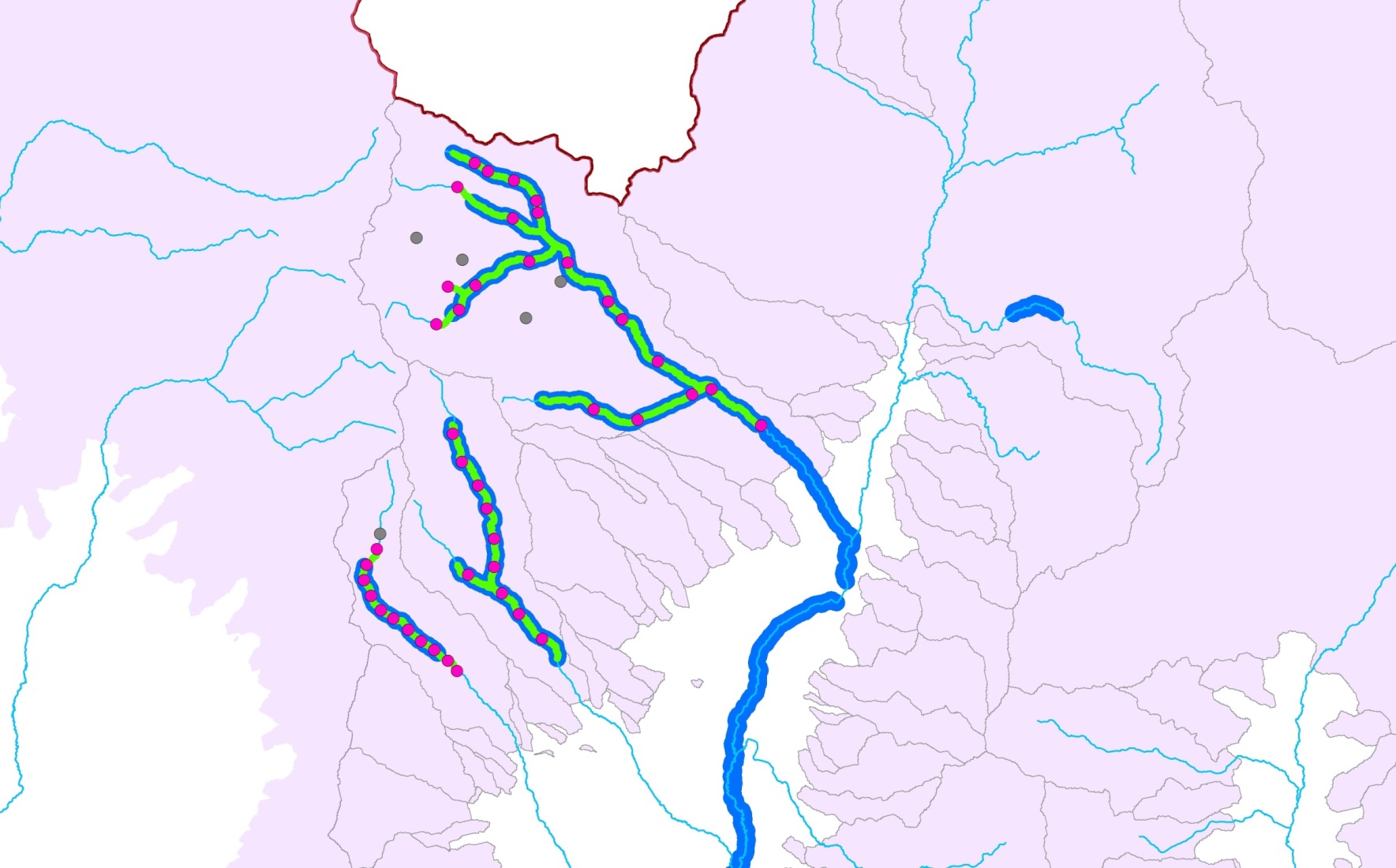 Basic observation model for 3-pass data
Can place covariates on detection (p)
Can combine with other, independent estimates of N
The problem of desiccation
Many streams are intermittently dry
There may be bias in sampling
Dunham et al. are building a desiccation model.
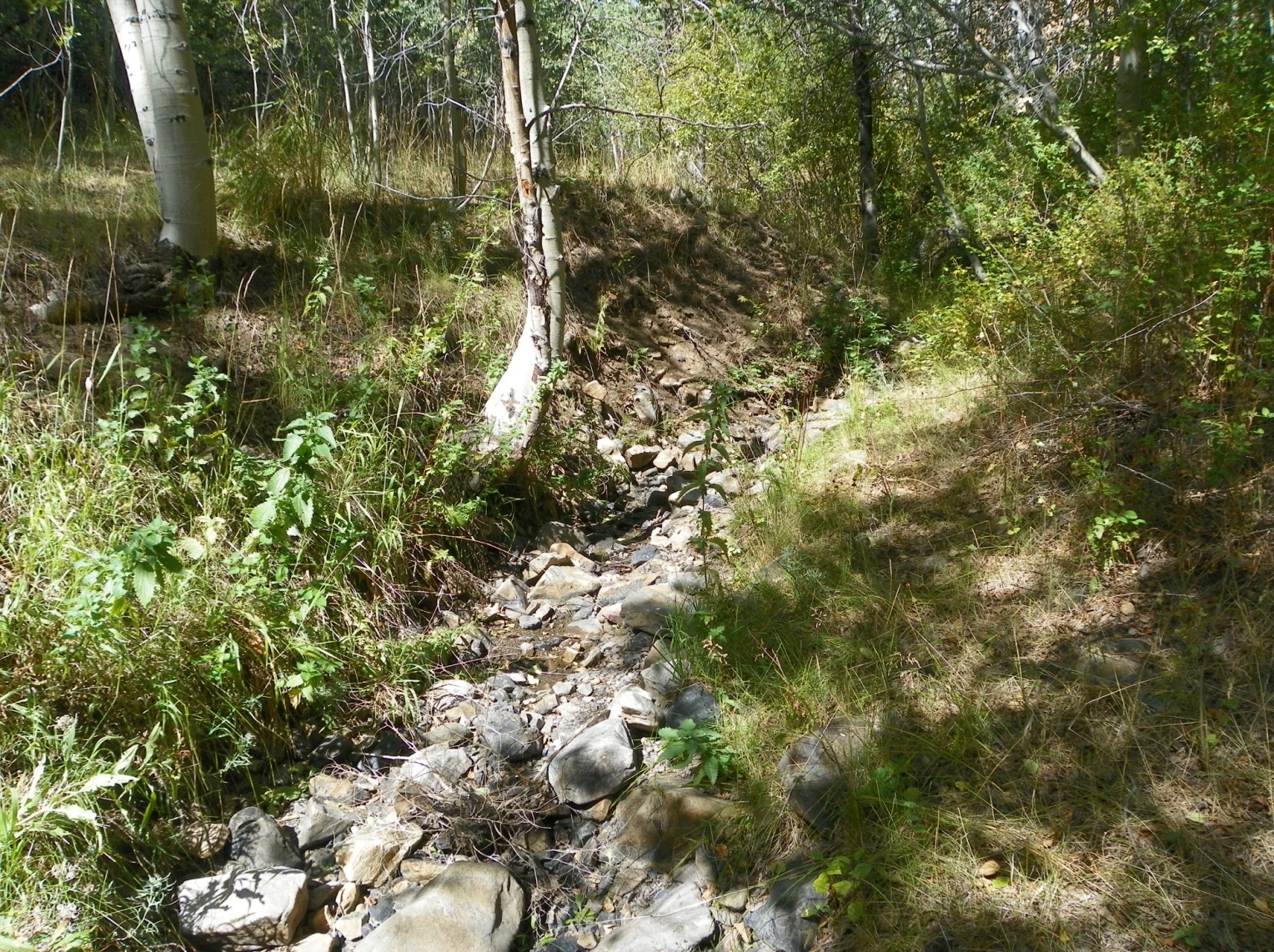 Covariates- stream temperature
Annual estimates of mean August stream temperature for every 1km stream segment
Current and future climate conditions
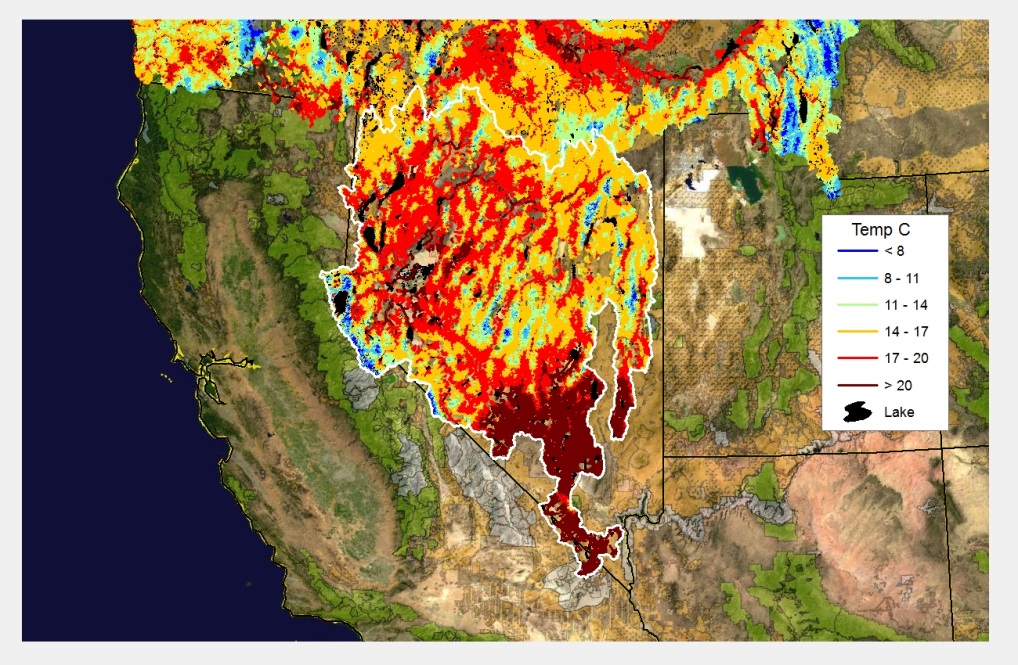 Covariates- NDVI
Riparian max NDVI from Landsat 5/7/8
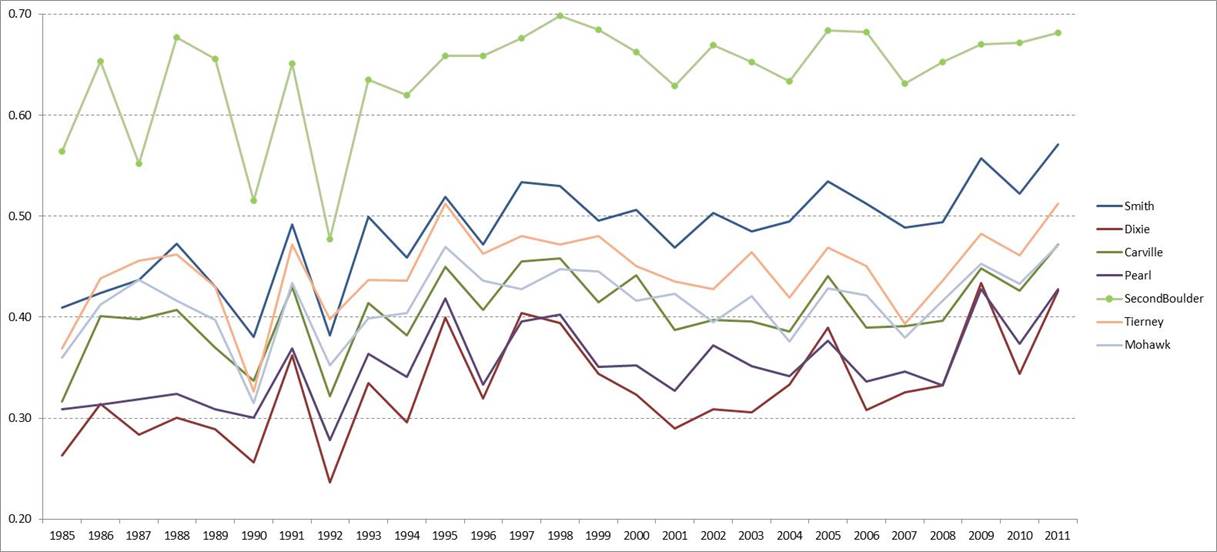 Covariates
Habitat size: +
Riparian NDVI, 1 year lag: +
Stream temperature: + (hmm)
Summer flow: +
Winter high flow: -
Winter high flow, 1 year lag: +
Brook trout: -
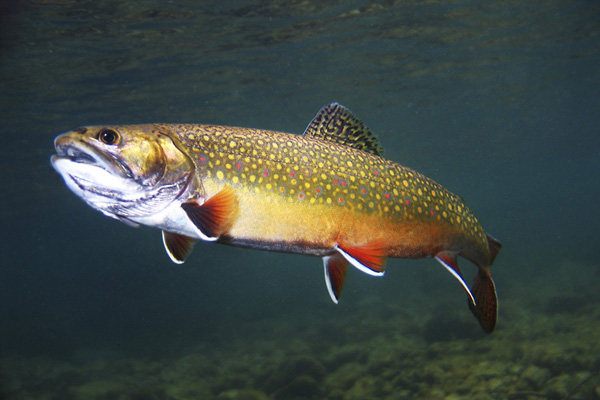 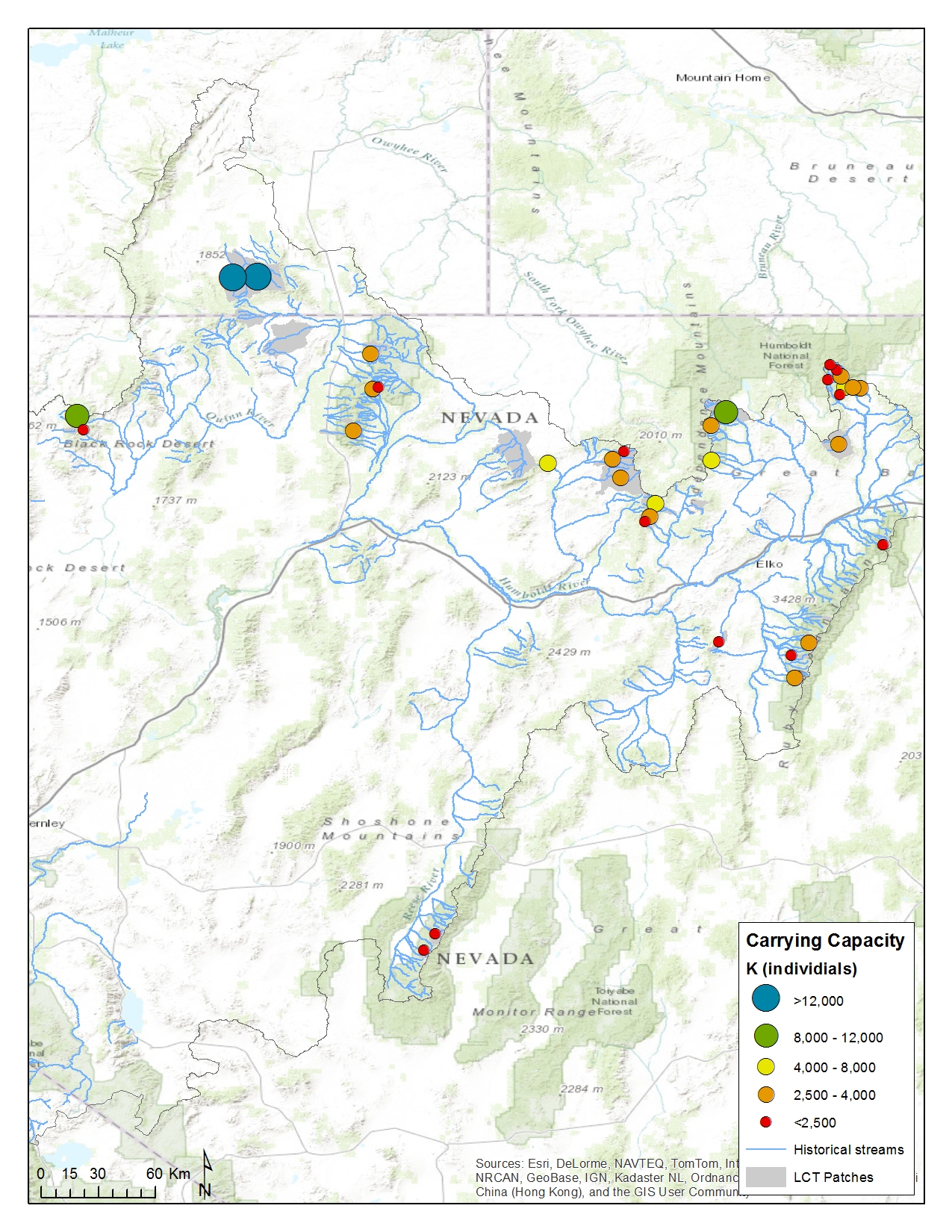 Results- K
K ranges from ~1500 (Indian Creek) to 65,000 (Whitehorse system). Most are <4000. 
These may be biased high.
Results- Viability
20-year extinction probabilities range from <.1% to 52%
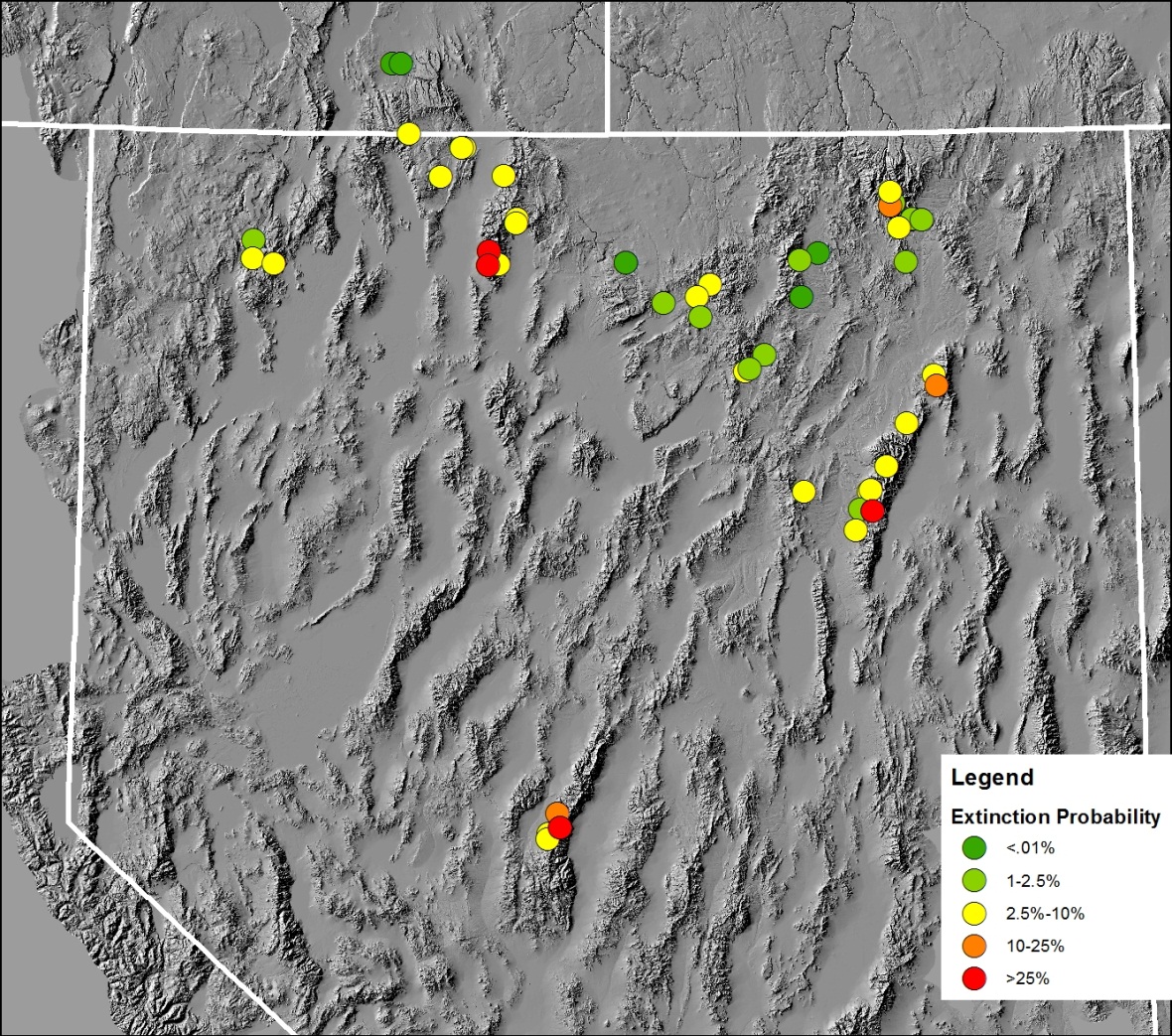 Results: Carrying Capacity vs Extinction
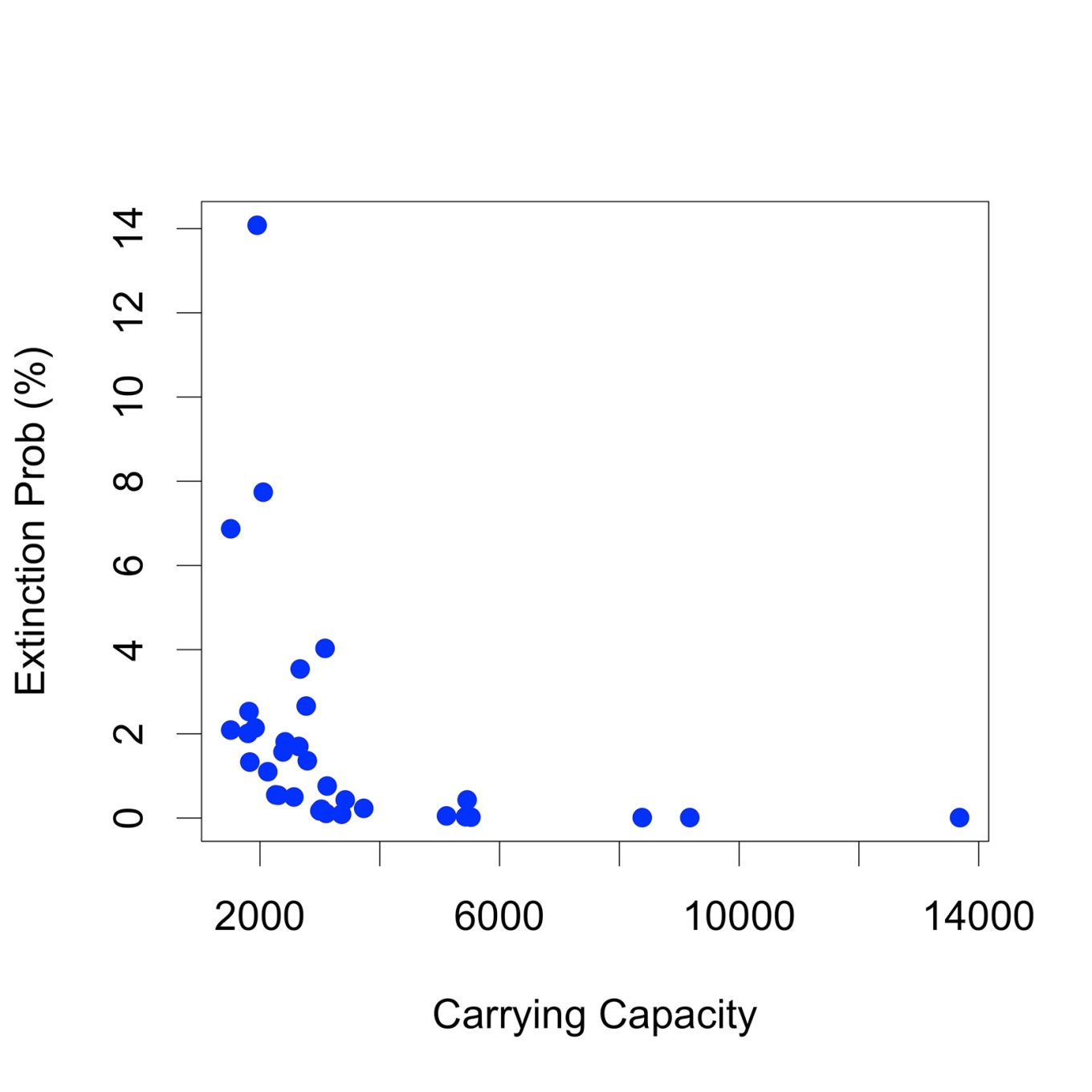 Results: Typical Forecast of N
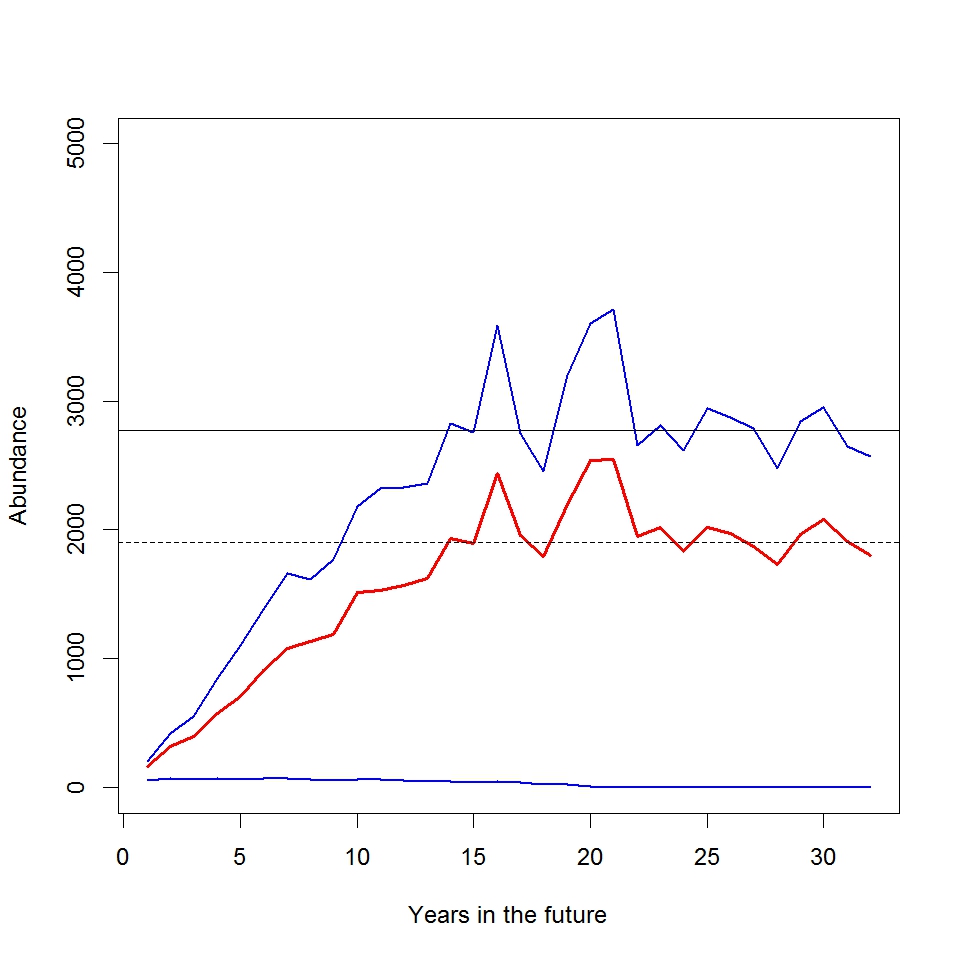 Disseminating Outputs: PISCES Web Portal
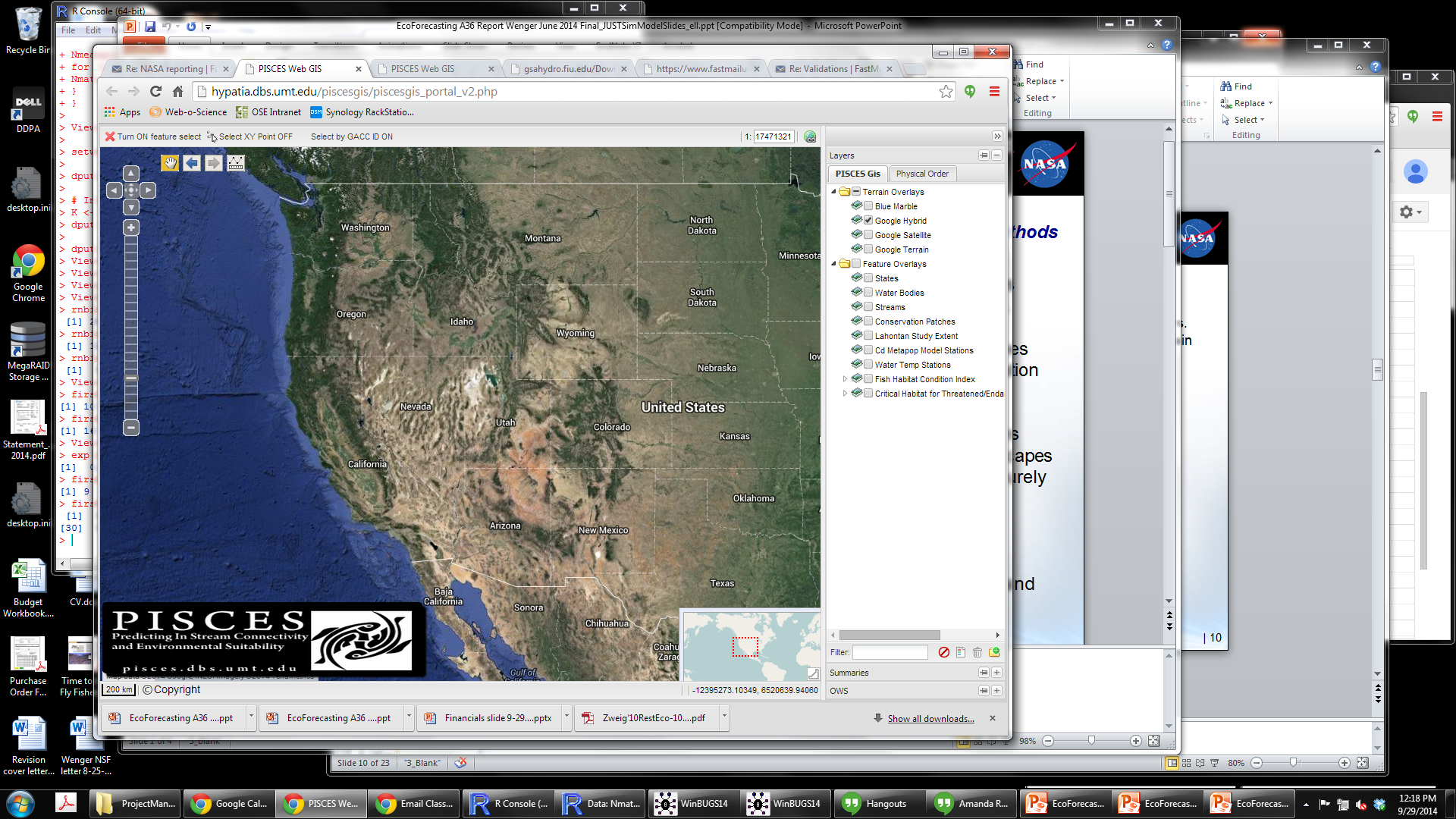 Citizen science contributions
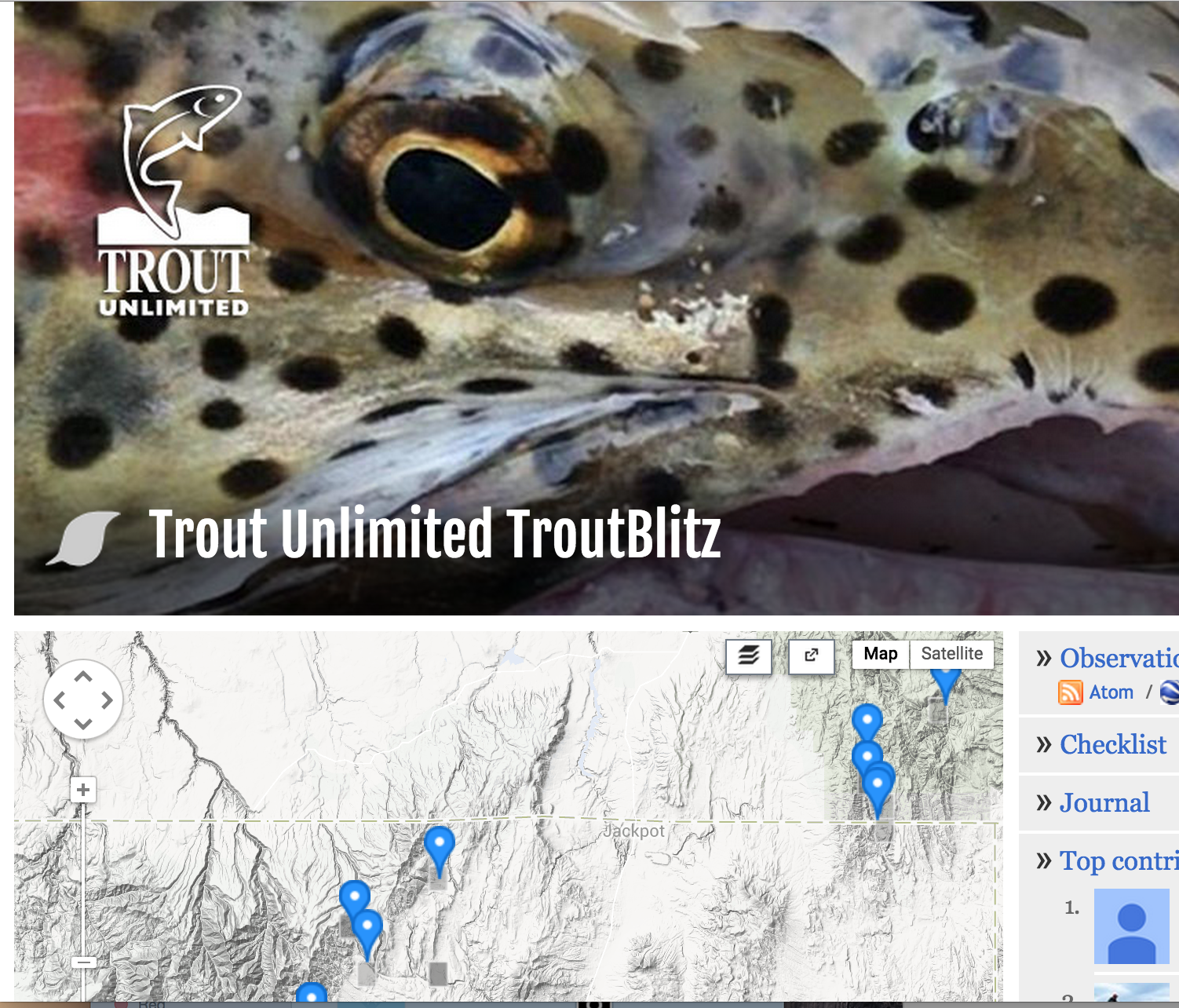 Alternatives: niche modeling
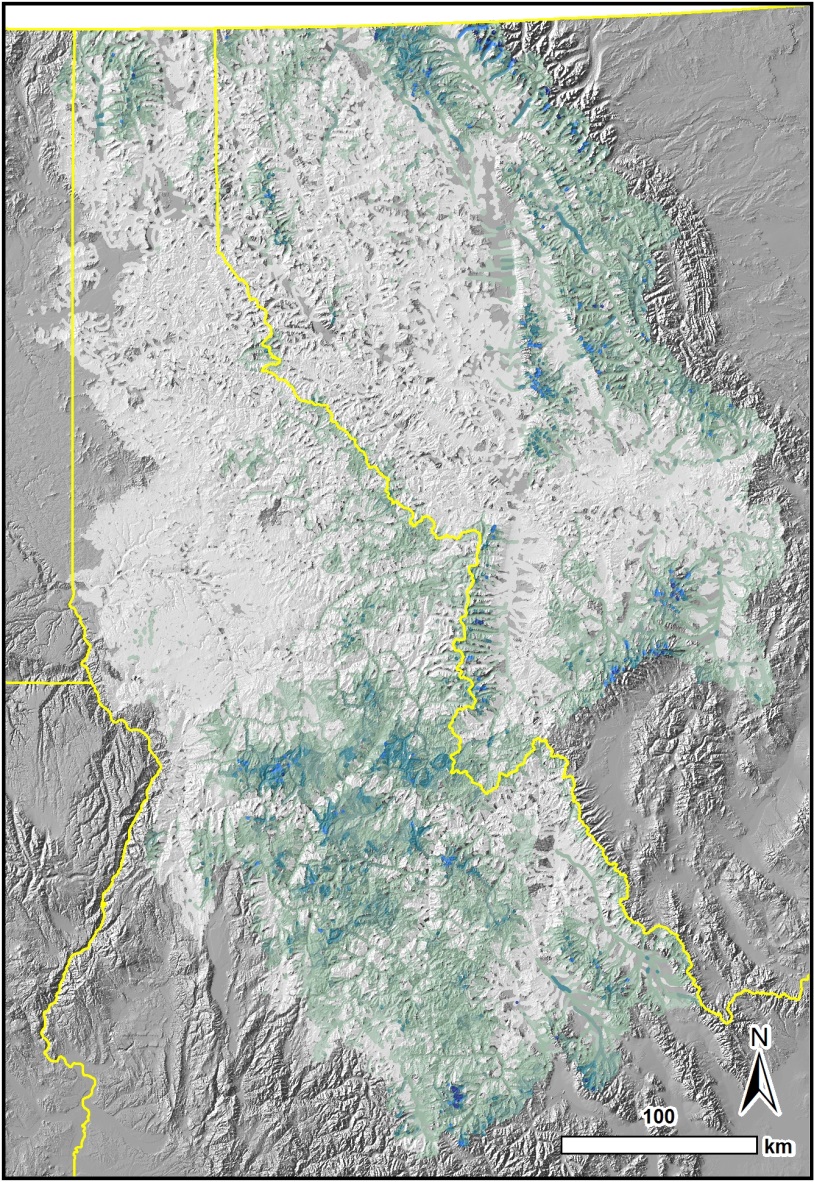 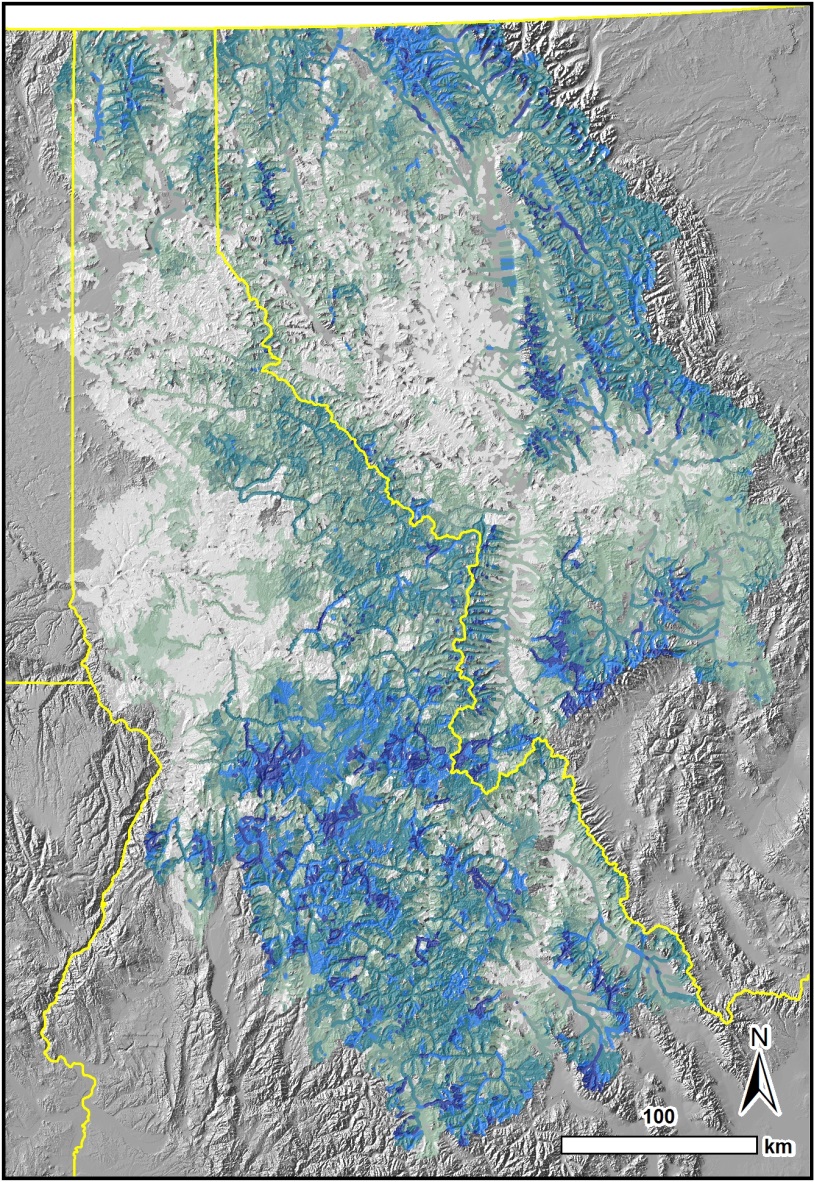 Connecting to population assessment
Conservation Portfolio
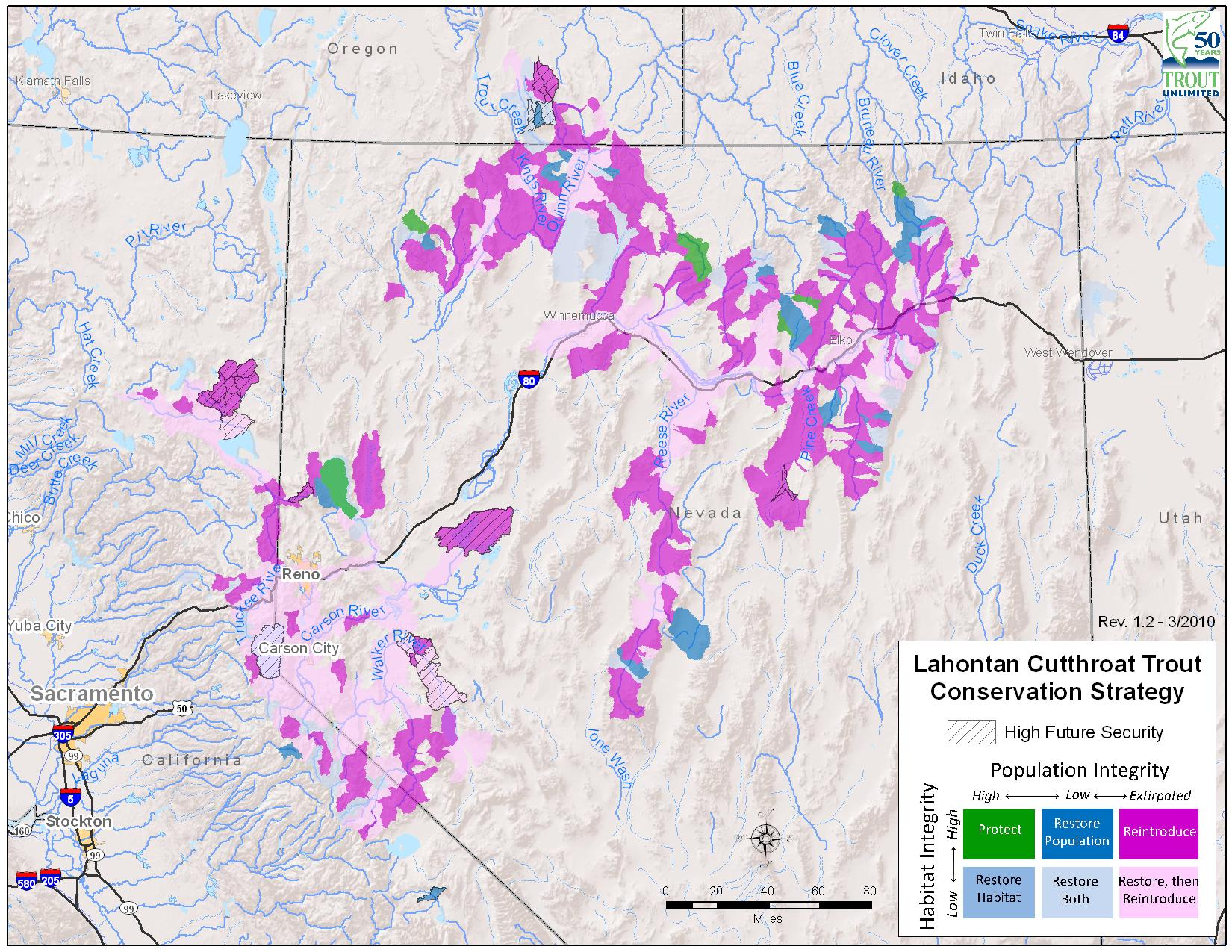 Expanding to other taxa
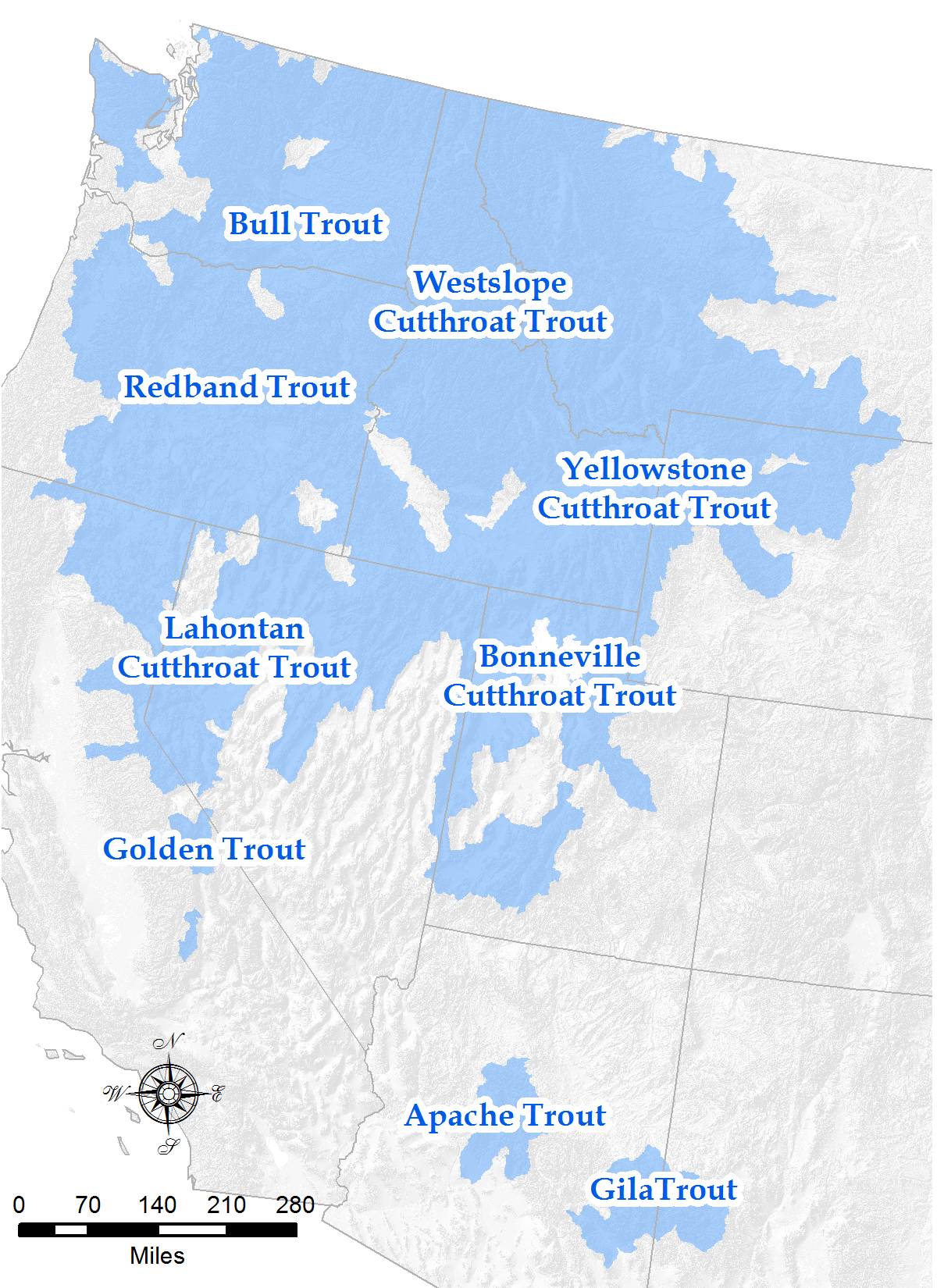 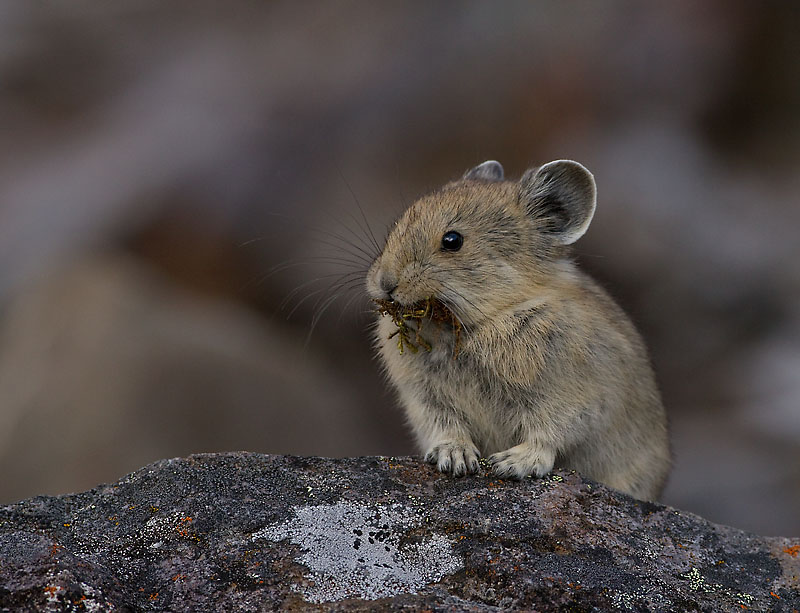 Next steps
Improved flow estimates
Climate scenario forecasts
Models with competition
Better integration with CDMetaPOP
Catastrophes
Acknowledgements: Funding
NASA grant number NNX14AC91G
Bureau of Land Management
Seattle City Light
Trout Unlimited
US FWS
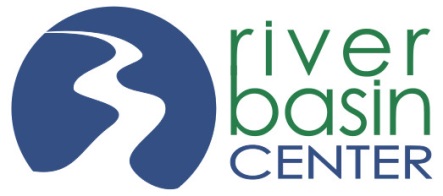 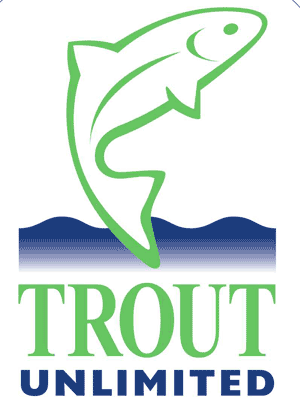 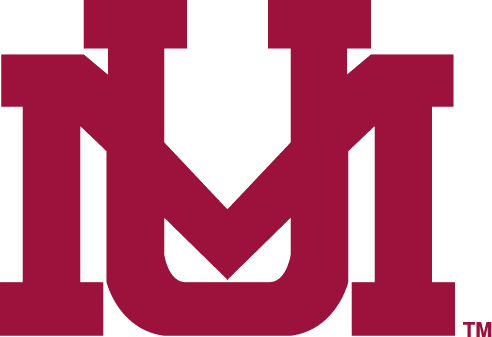 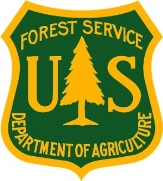 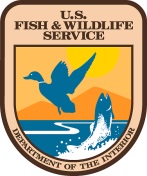 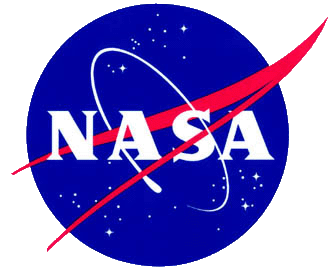 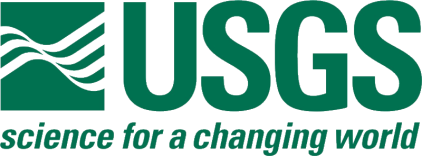 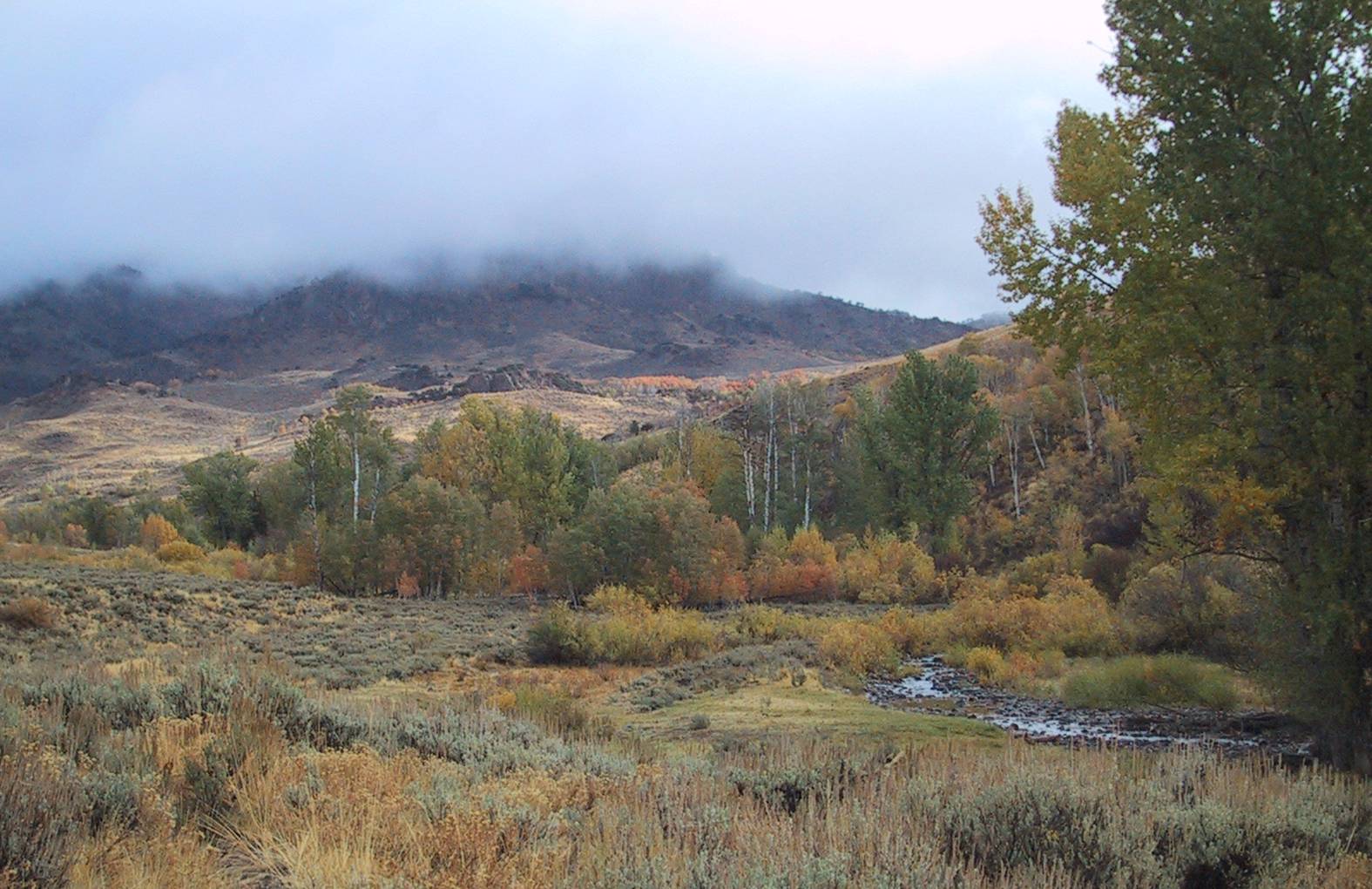